Structural Heart Live Cases
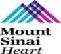 Supported by:
 Medtronic Inc.
  Cook Inc.
  Terumo Medical
  B-Braun
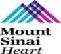 Faculty Involved and Disclosures
Samin K. Sharma, MD, FACC, MSCAI
	Speaker’s Bureau – BSC, Abbott Vascular Inc

Annapoorna S. Kini, MD, FACC
	Nothing to disclose 

Gilbert Tang, MD, MSc, MBA, FACC
	Physician proctor for Medtronics

Stamatios Lerakis, MD, PhD, FACC, FAHA (Imaging)
	Nothing to disclose

Pedro Moreno, MD, FACC [Moderator] 
          Nothing to disclose
Cardiac Anesthesiologist
      Morgan Montgomery MD
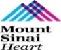 Structural Heart Live Case # 46: MN, 82 y/o F
Presentation: Worsening NYHA Class III symptoms of heart failure with recent admission for acute pulmonary edema

PMH: HTN, HLP, DM (insulin), PAD s/p PTAs (last 12/2021), Afib, H/o  severe AS, s/p TAVR (23mm Sapien-3 in 2018), ESRD on HD

Medications: Labetalol, Losartan, Aldactone, Insulin, Nifedipine, Apixaban

Labs: Hgb 13.1, PLT 319, K 5, Cr 4.8 

EKG (10/29/21): SR, 1˚ AVB, PR-328ms, QRS 94ms

TTE (10/29/21): TAVR AV-stenosis with mild/mod AR (PG/MG/PV: 46/38/3.9), mild/mod MR and TR, LVEF 65%

Cath: Non-obstructive CAD, patent intervention site at pRCA
Transthoracic Echocardiogram
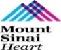 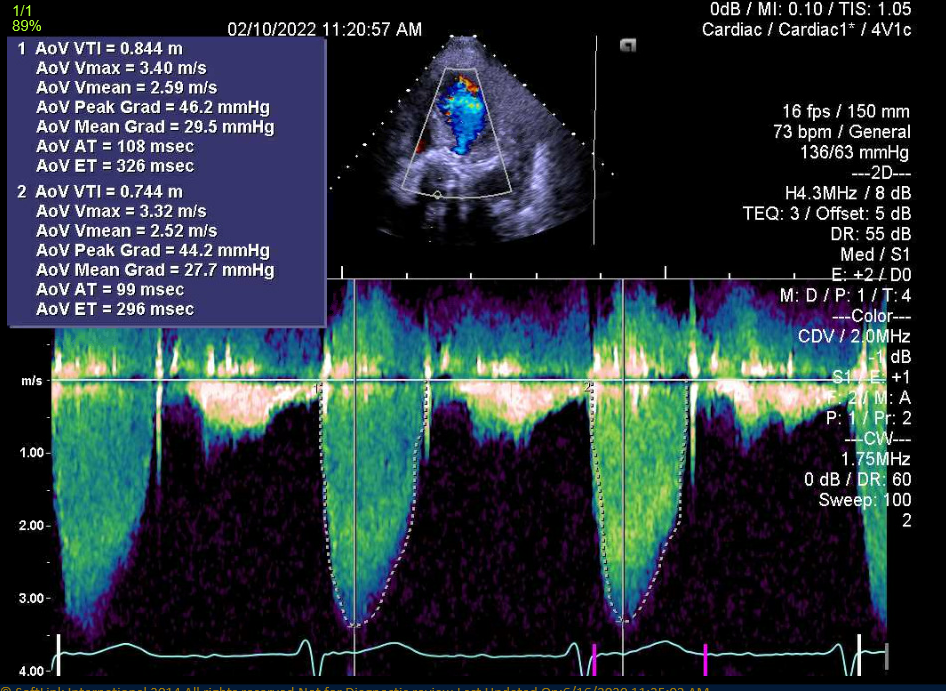 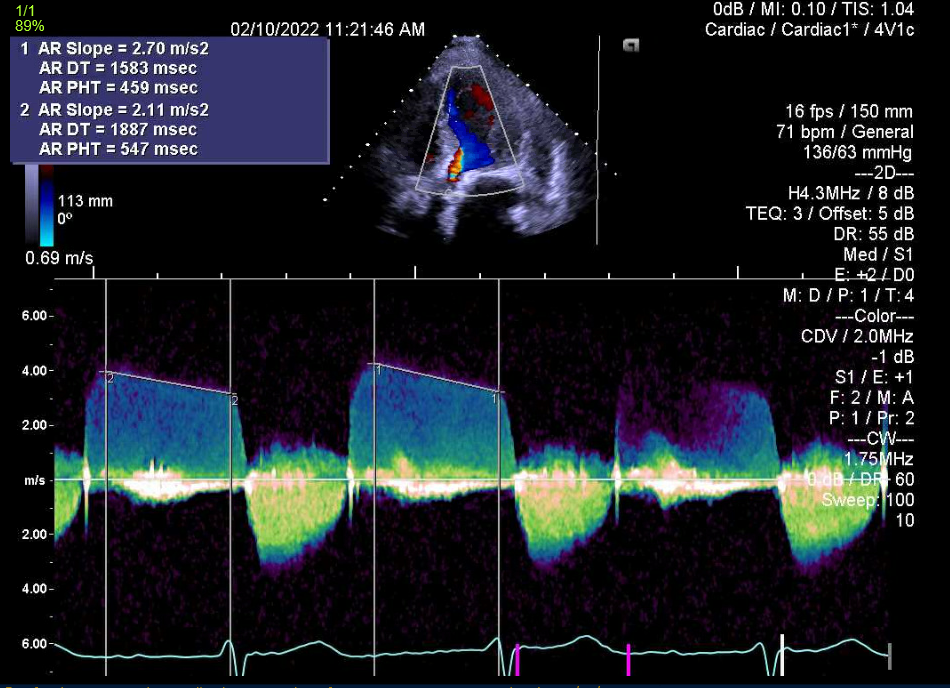 Severe AS 
(PG/MG/PV:46/38/3.9)
Mild/moderate AI
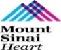 Transthoracic Echocardiogram
Severe TAVR prosthetic AS and mild/moderate AR
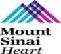 CTA: Aortic annulus, LVOT
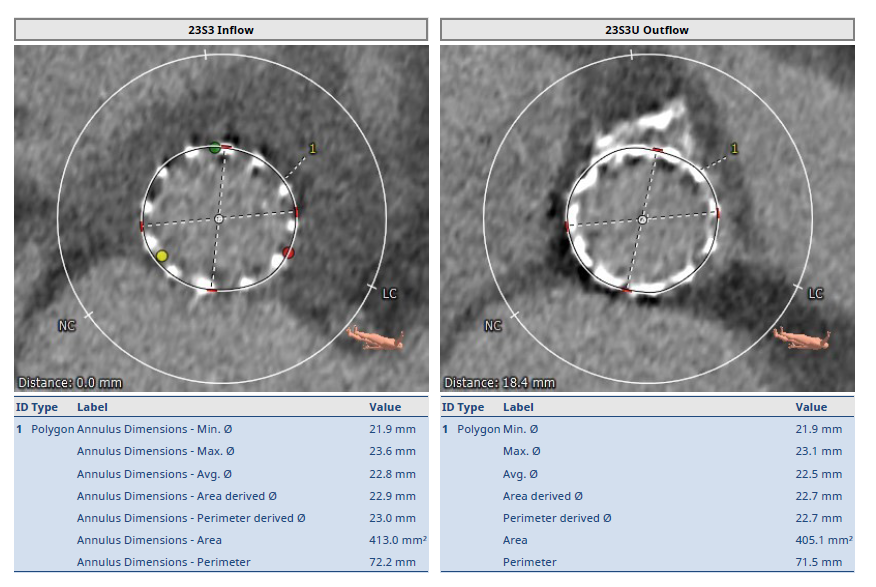 23mm S3 Outflow

Max: 23.1 mm
Min: 21.9 mm
Mean: 22.5 mm
Perimeter = 71.5 mm
Area = 405.1 mm2
23mm S3 Inflow

Max: 23.6 mm
Min: 21.9 mm
Mean: 22.8 mm
Perimeter = 72.2 mm
Area = 413 mm2
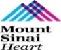 CTA: STJ and SOV
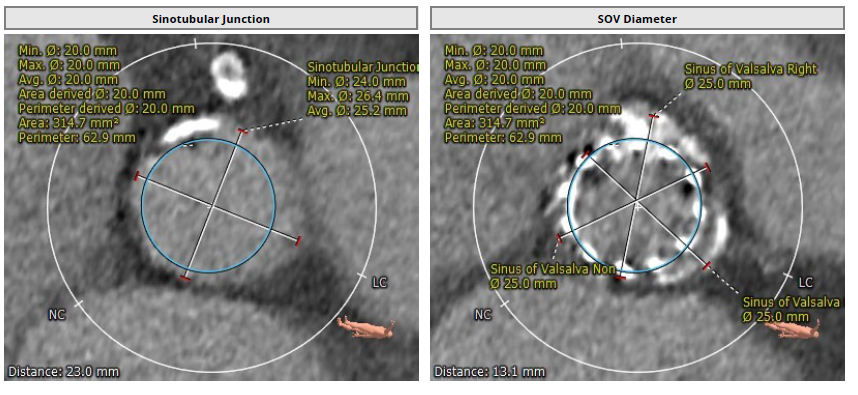 STJ 
Min 24.0mm
Max 26.4mm
Mean 25.2mm
Sinus of Valsalva 
RCC 25.0 mm
LCC 25.0 mm
NCC 25.0 mm
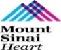 CTA: Coronary Heights
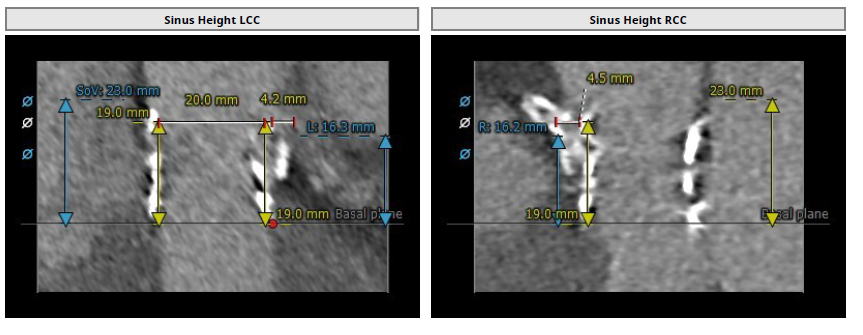 Coronary Heights
LM – 16.3 mm
RCA – 16.2 mm
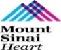 CTA: Femoral Arterial Access
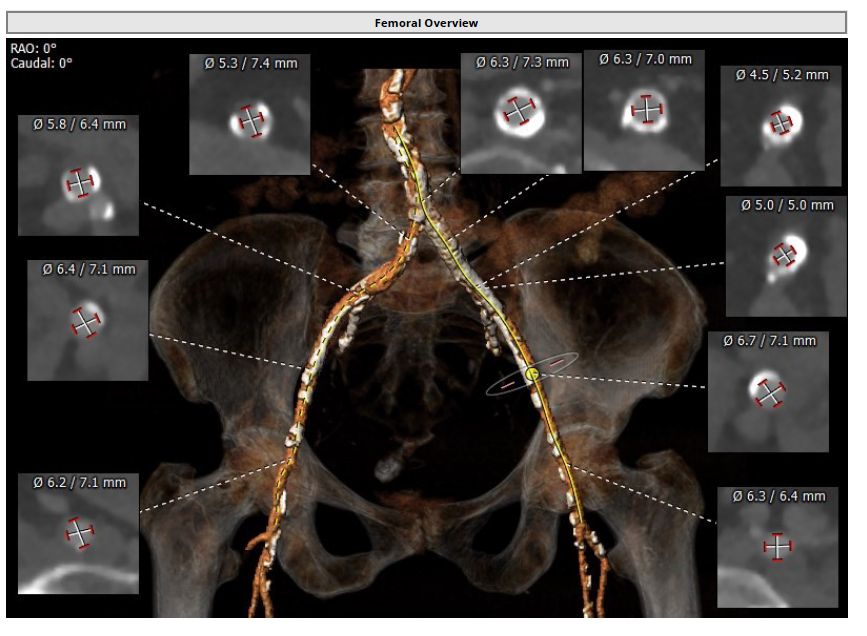 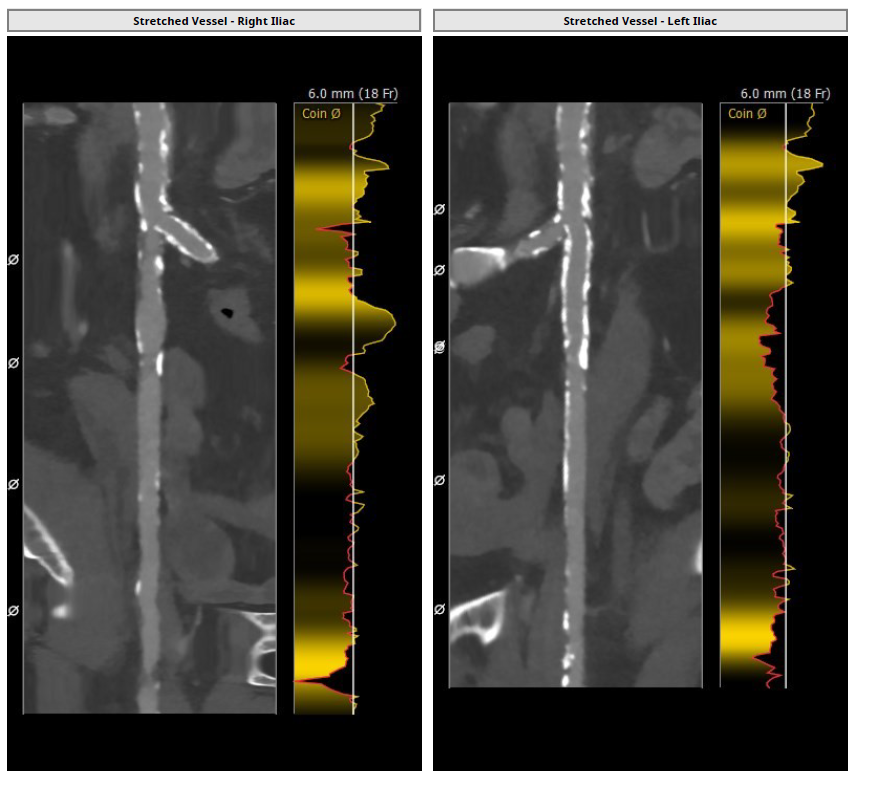 Access 3D
Left common iliac artery stent (Protégé 12/40)
Longitudinal View
Right Iliac/Femoral
Longitudinal View
Left Iliac/Femoral
Summary of the Case
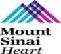 Presentation: 82 year old female with NYHA Class III and recent episode of pulmonary edema.

TTE: Severe TAVR valve aortic stenosis with mild/mod AR (PG/MG/PV: 46/38/3.9), mild/mod MR and TR, LVEF 67%

STS risk mortality: 14.1% 

Course: Patient was evaluated by Heart Team and determined to have extreme STS risk and recovery after VIV-TAVR more likely than with SAVR.

Plan: TF TAVR-in-TAVR using 26mm Evolut PRO+ valve with Sentinel Cerebral Embolic Protection Device.
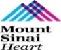 Medtronic Evolut PRO+ Patient Selection
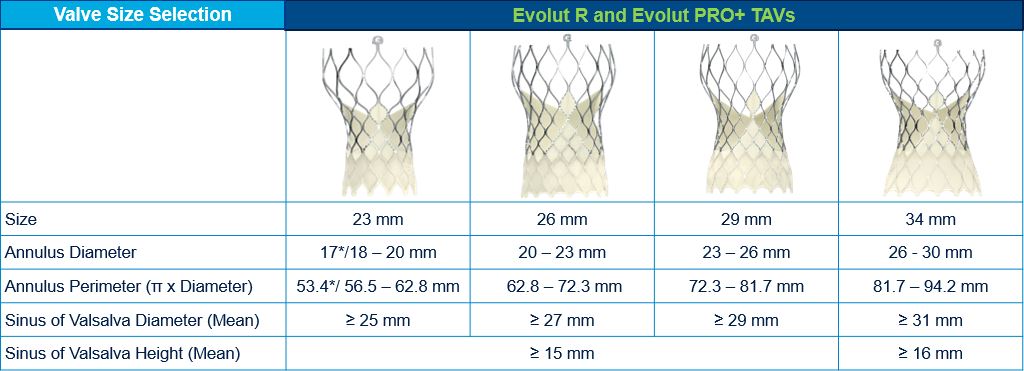 Our Patient
 

Annulus: 22.8 mm

Perimeter: 72.2 mm

SOV diameter: 31.2mm

SOV Height: 25.0mm
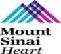 Latest Issues in Transcatheter Structural Heart Interventions
Recent publications about TAVR 
   valve degeneration
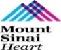 Balance of Factors Determining Strength of Valve Preference vs. Expected Remaining Years of Life
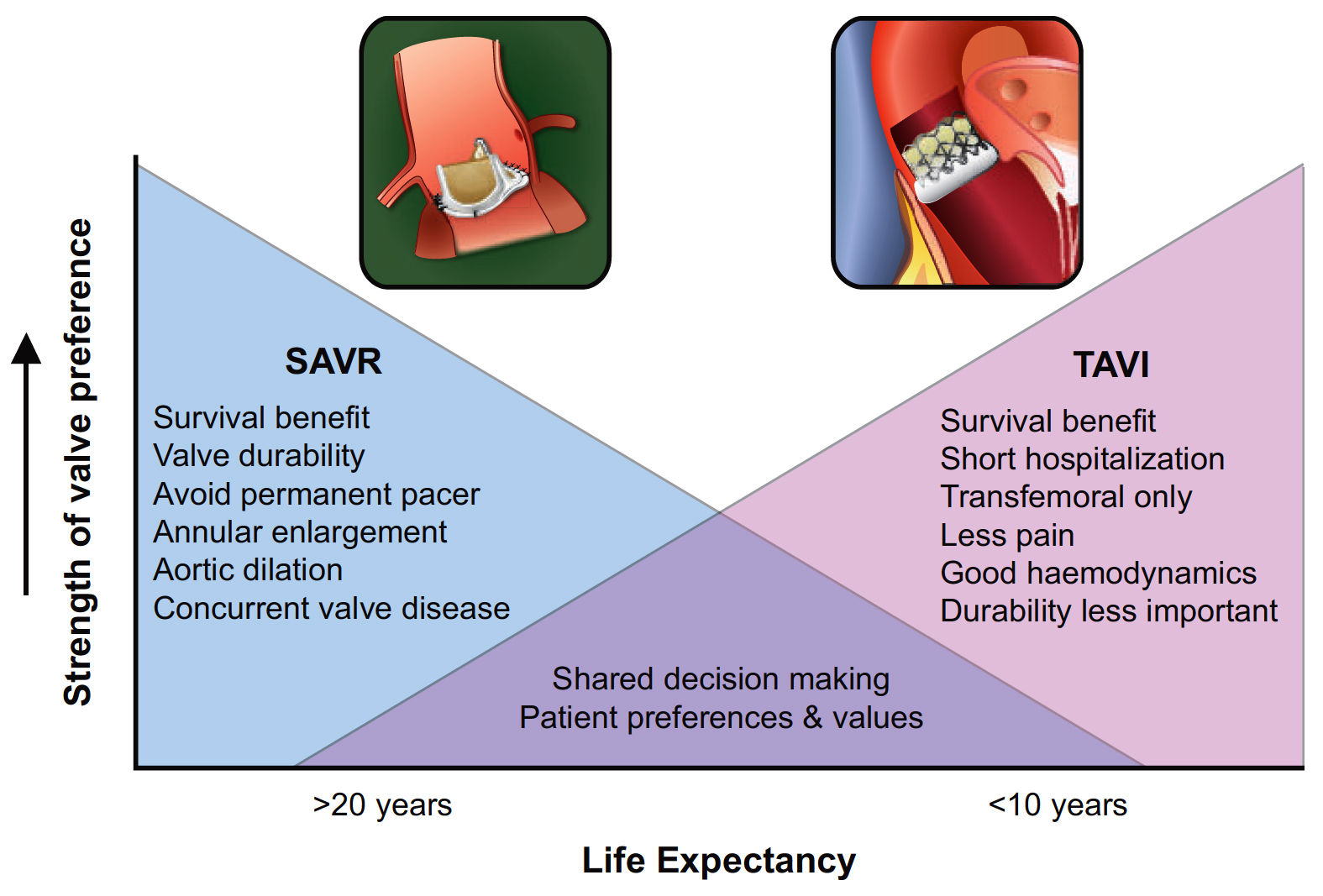 Oyetunji and Otto, Eur Heart J 2021;42:2920
Contemporary Potential Strategies in the Lifetime Management of Patients with Severe Valvular AS
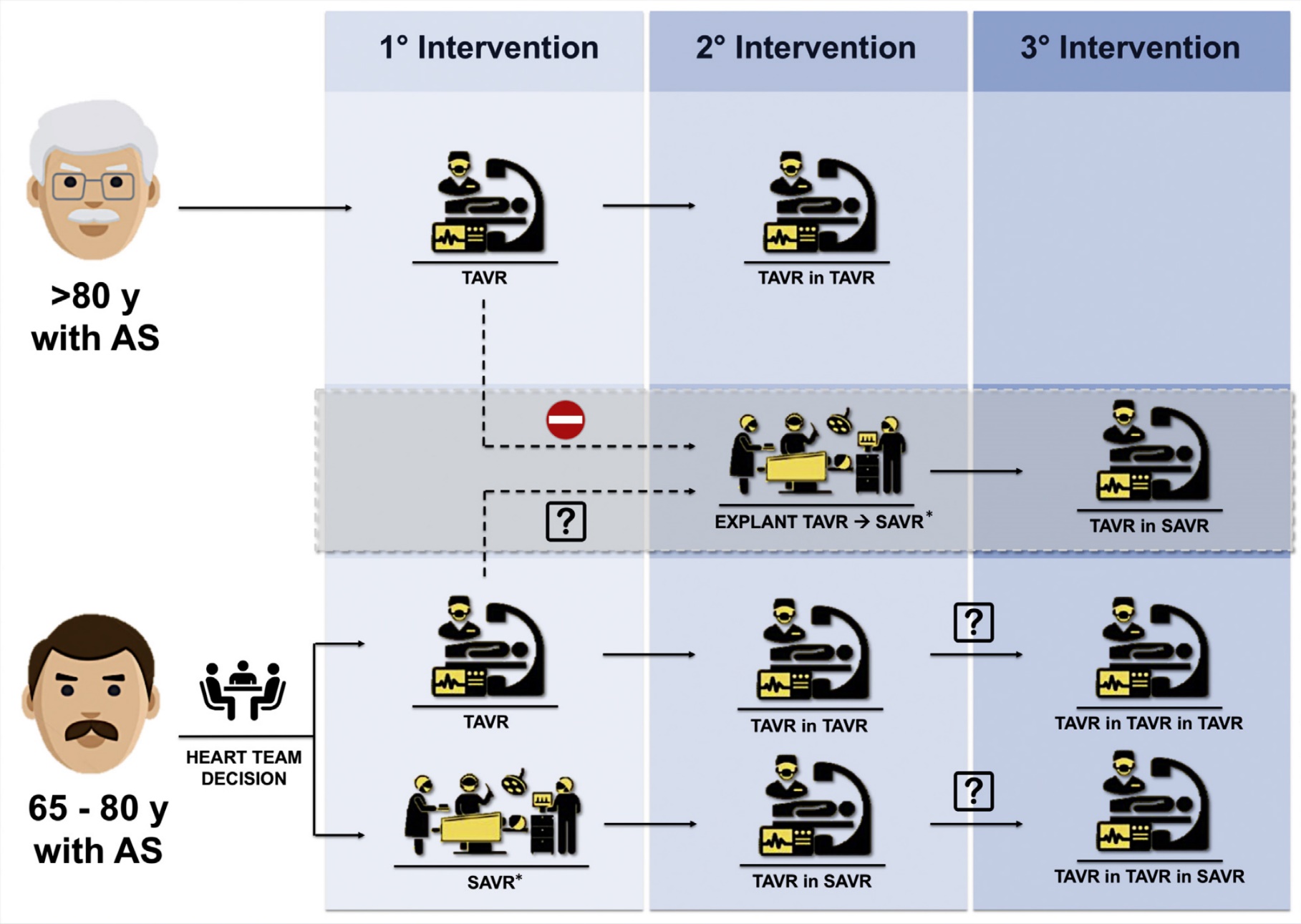 10yrs
10yrs
10yrs
10yrs
10yrs
Tarantini and Nai Fovino, J Am Coll Cardiol Intv 2021;14:1727
PARTNER 3 Trial: Valve Hemodynamic Changes
 at 2 Years
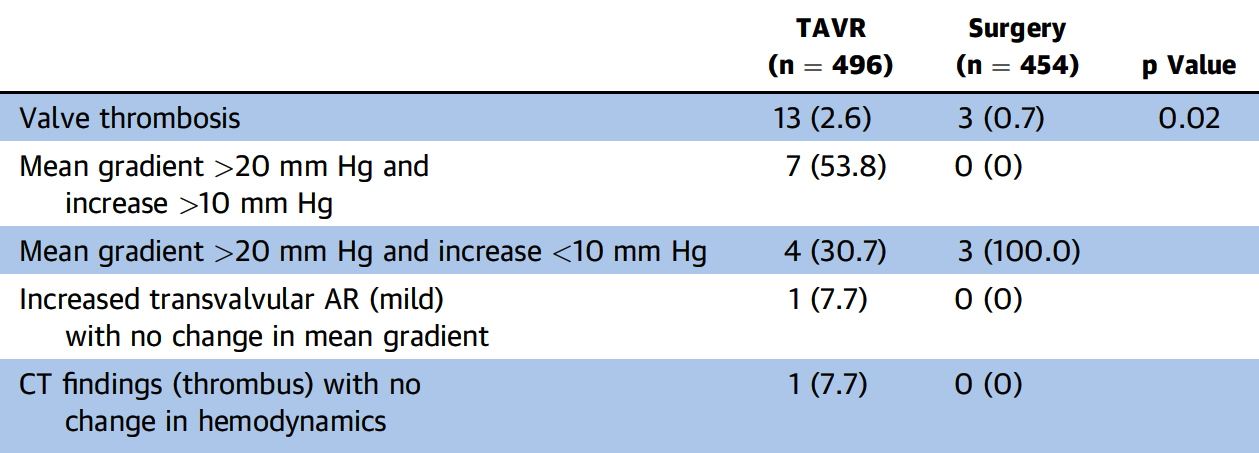 AValve re-intervention <1% in both groups
Leon et al., J Am Coll Cardiol 2021;77:1149
SURTAVI Trial: Clinical Outcomes at 5 yrs
Van Mieghem N, TCT 2021
SURTAVI Trial: Core Lab Assessed Hemodynamics at 5 years
Effective Orifice Area, cm2
Mean Gradient, mm Hg
Time Since Procedure
TAVR had significantly better hemodynamics than surgery at each follow-up (all p < 0.001)
Van Mieghem N, TCT 2021
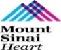 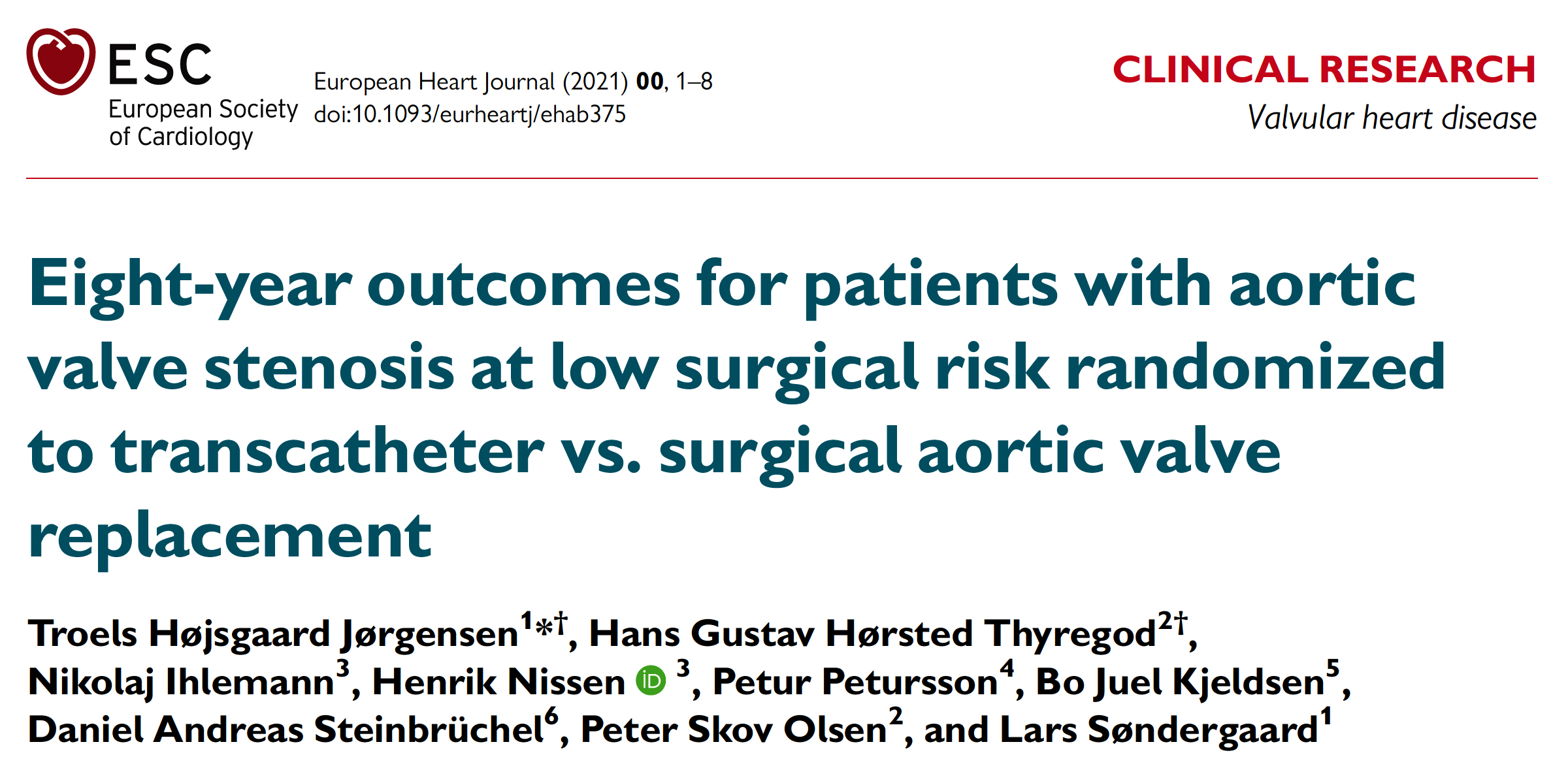 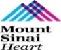 NOTION Trial: Echocardiographic Outcomes
 and Valve Durability at 8 Yrs
Mean Gradient and Effective Orifice Area During Follow-Up
Any Structural Valve 
Deterioration
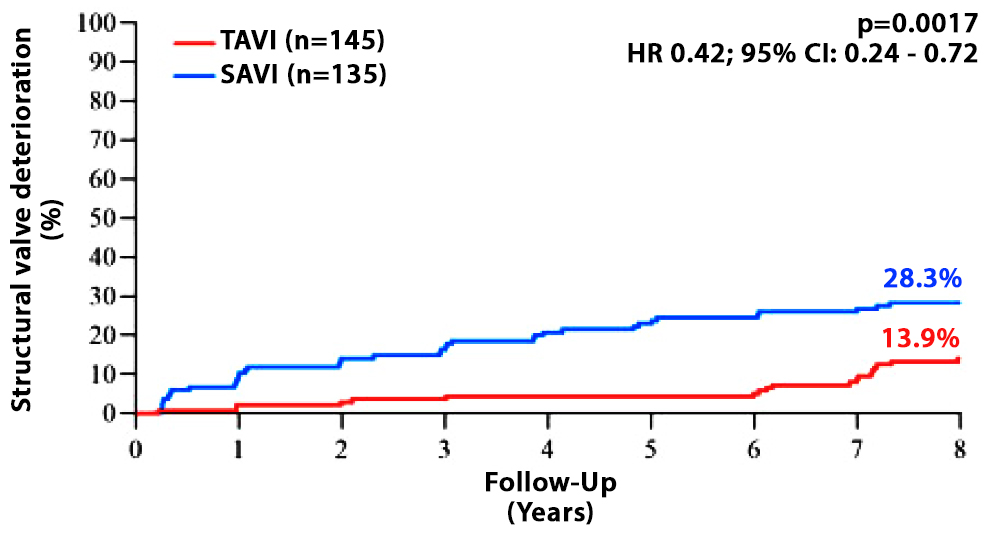 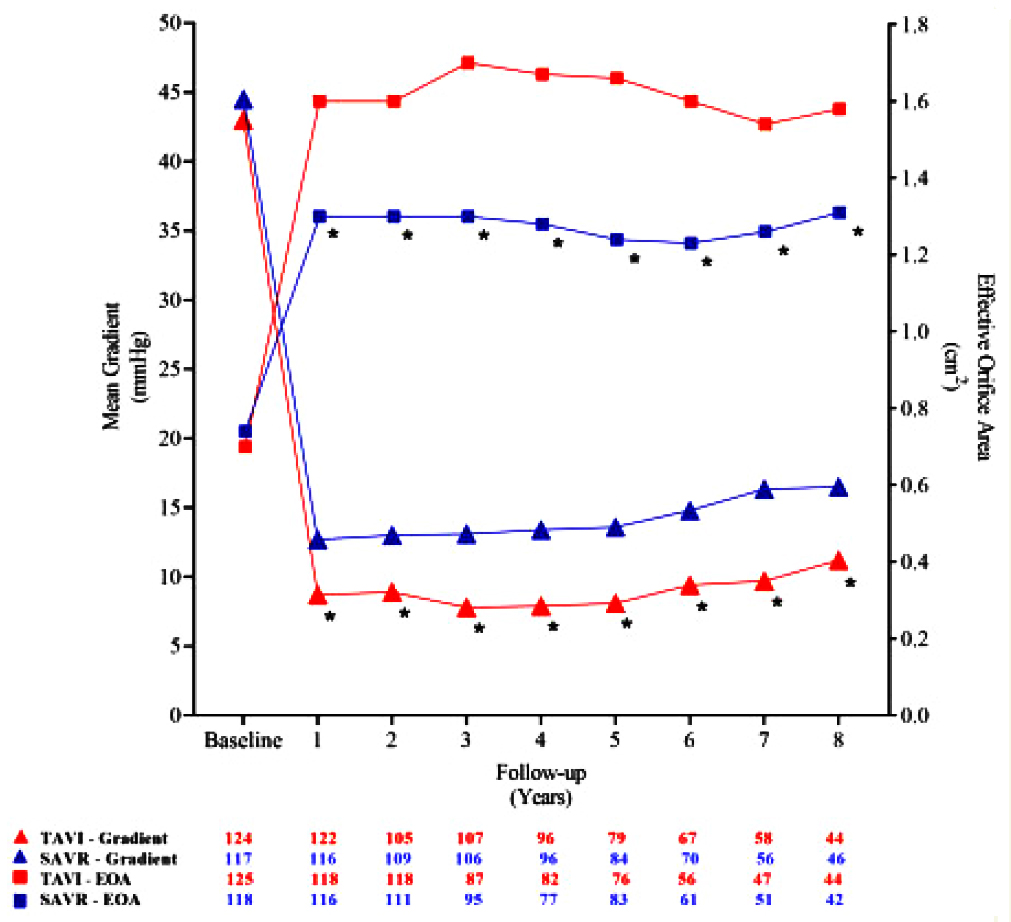 Jorgensen et al., Eur Heart J 2021;42:2912
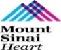 NOTION Trial: Bioprosthetic Valve Failure at 8 Yrs
Jorgensen et al., Eur Heart J 2021;42:2912
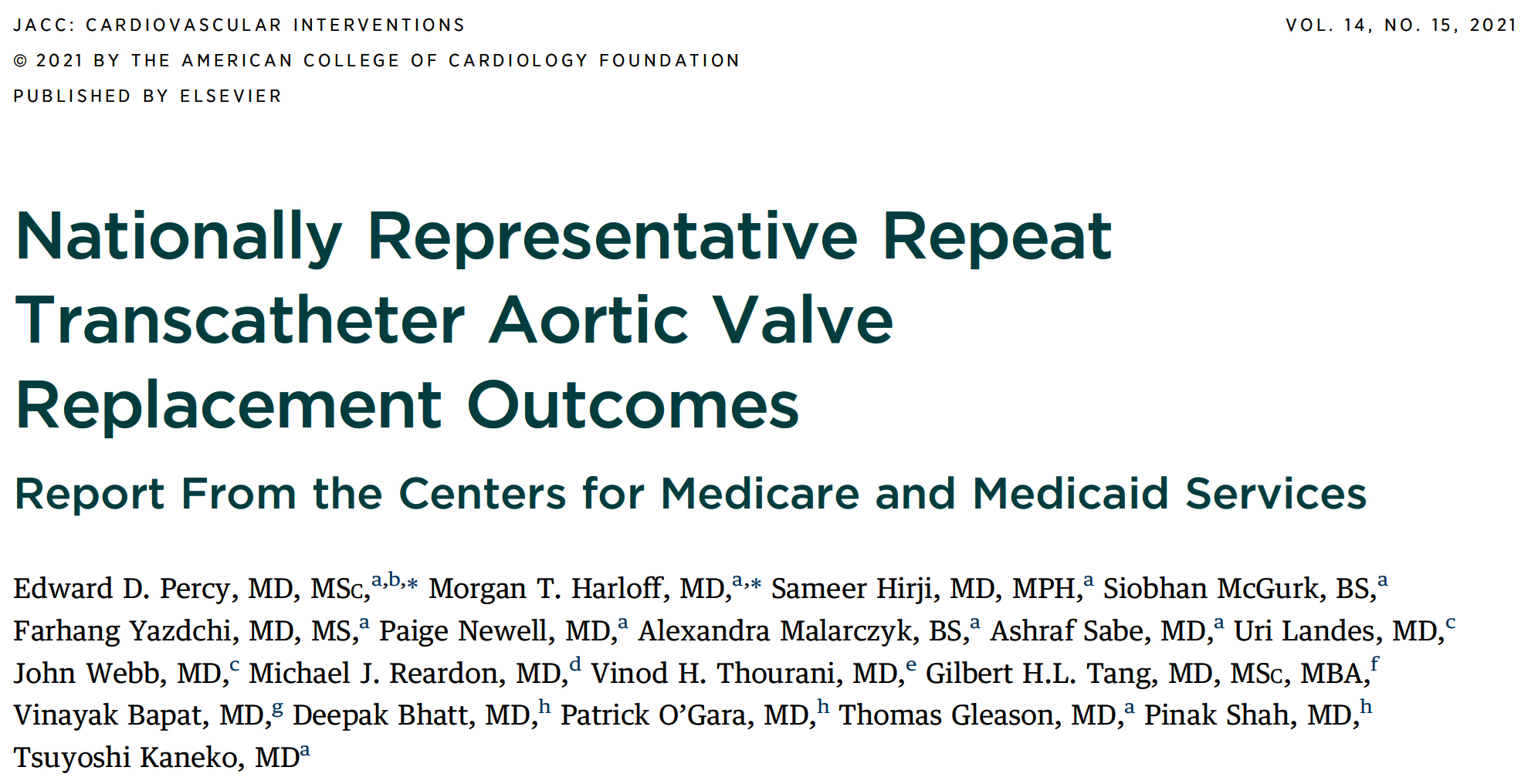 Contemporary Outcomes of Repeat TAVR in the United States Medicare Database
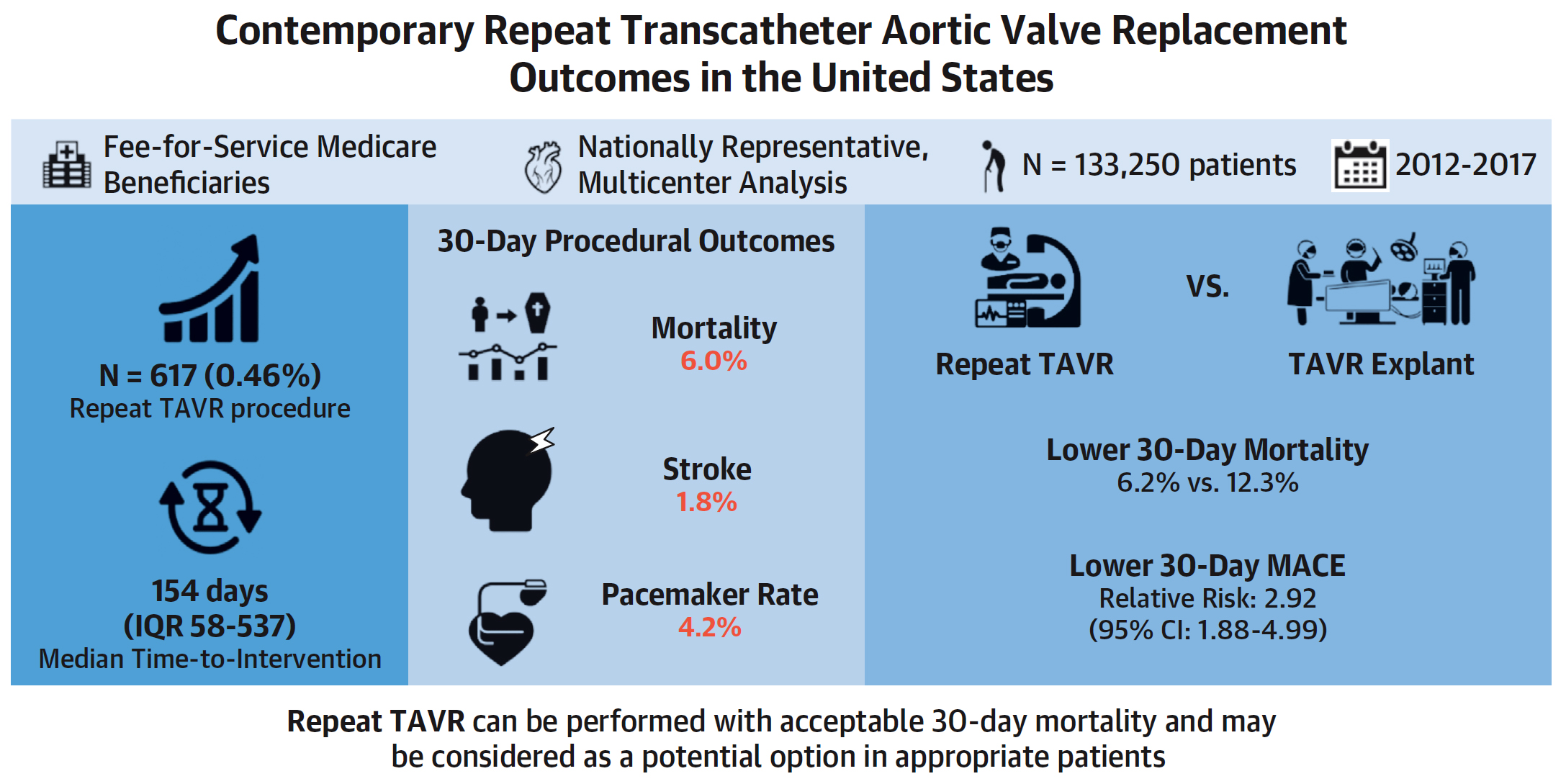 Percy et al., J Am Coll Cardiol Intv 2021;14:1717
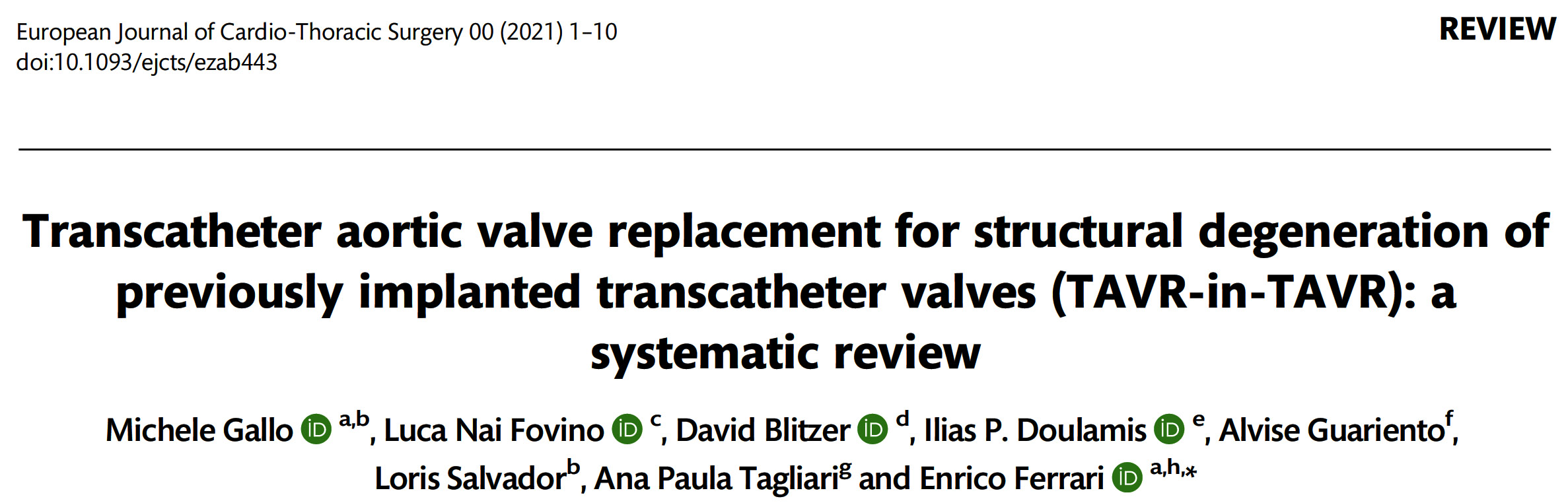 Flowchart of Literature Search Strategy
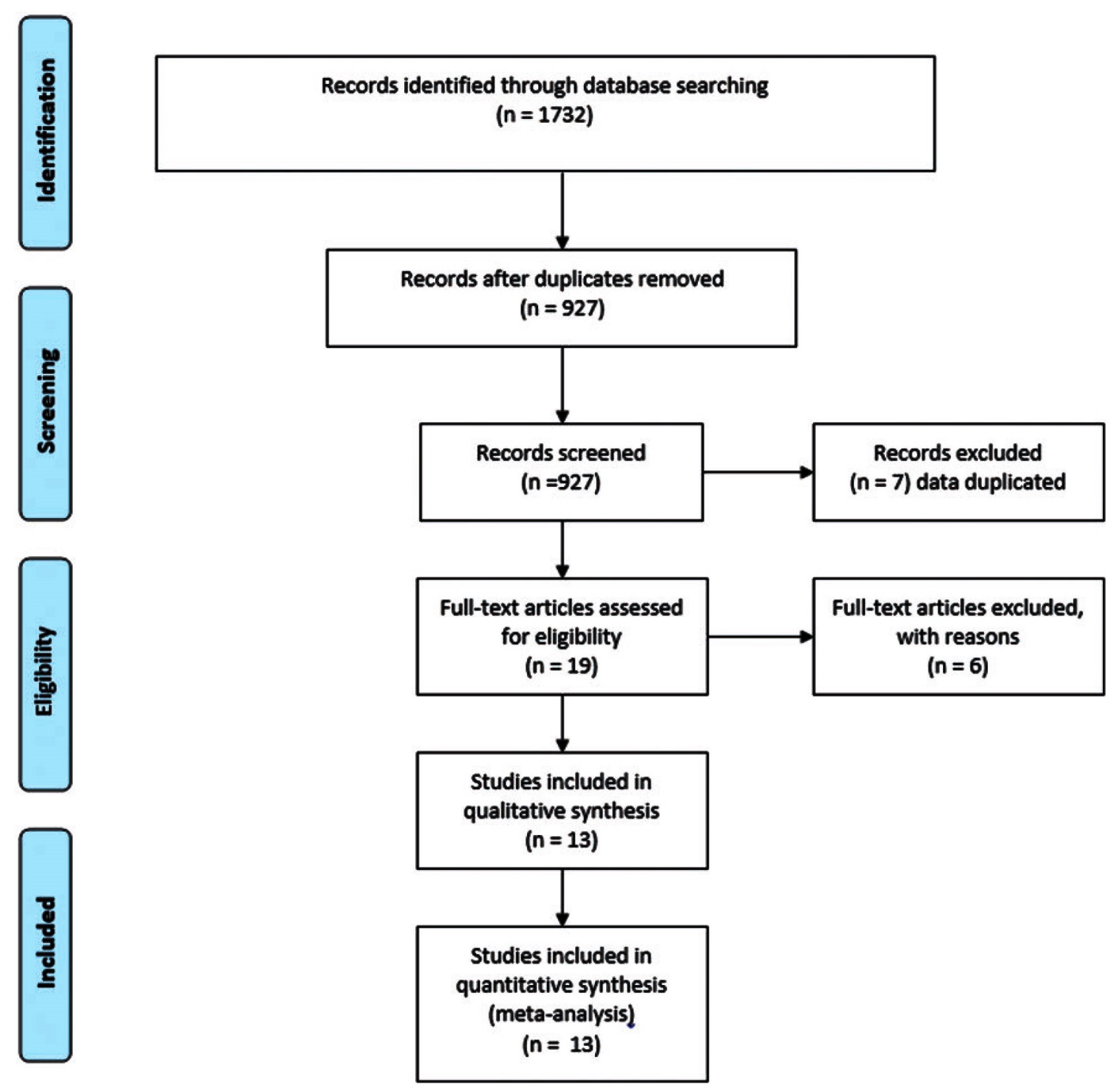 Gallo et al., Eur J Cardiothorac Surg Oct 18, 2021 Epub ahead of print
Indications for TAVR-in-TAVR
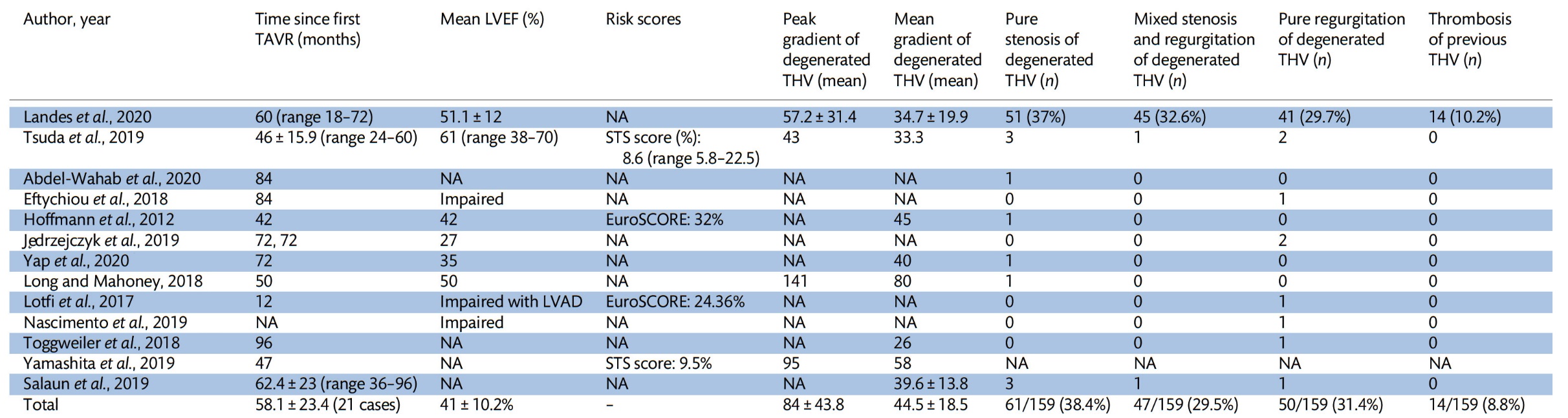 Gallo et al., Eur J Cardiothorac Surg Oct 18, 2021 Epub ahead of print
TAVR-in-TAVR Alternatives for Degenerated THV
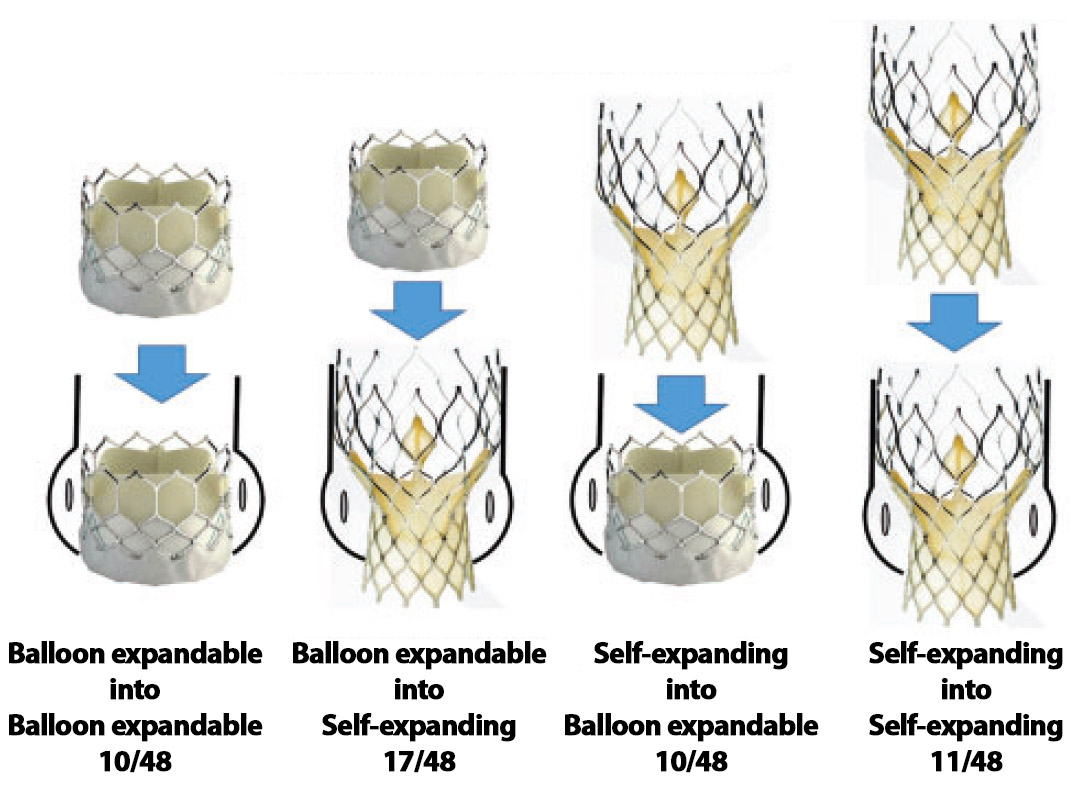 Gallo et al., Eur J Cardiothorac Surg Oct 18, 2021 Epub ahead of print
TAVR-in-TAVR: Success Rate and Complications 
 at 6 Months Follow-up
Structural TAVR-in-TAVR Success = 86.8%
%
In- hosp         Moderate        Residual            Stroke              MI             Major vasc           AKI
       mortality            AR              transvalvular                                                                compl
                                                             MG ≥20 mmHg
Gallo et al., Eur J Cardiothorac Surg Oct 18, 2021 Epub ahead of print
The Most Common Combinations of 
TAVR-in-TAVR According to Deployment Mechanisms
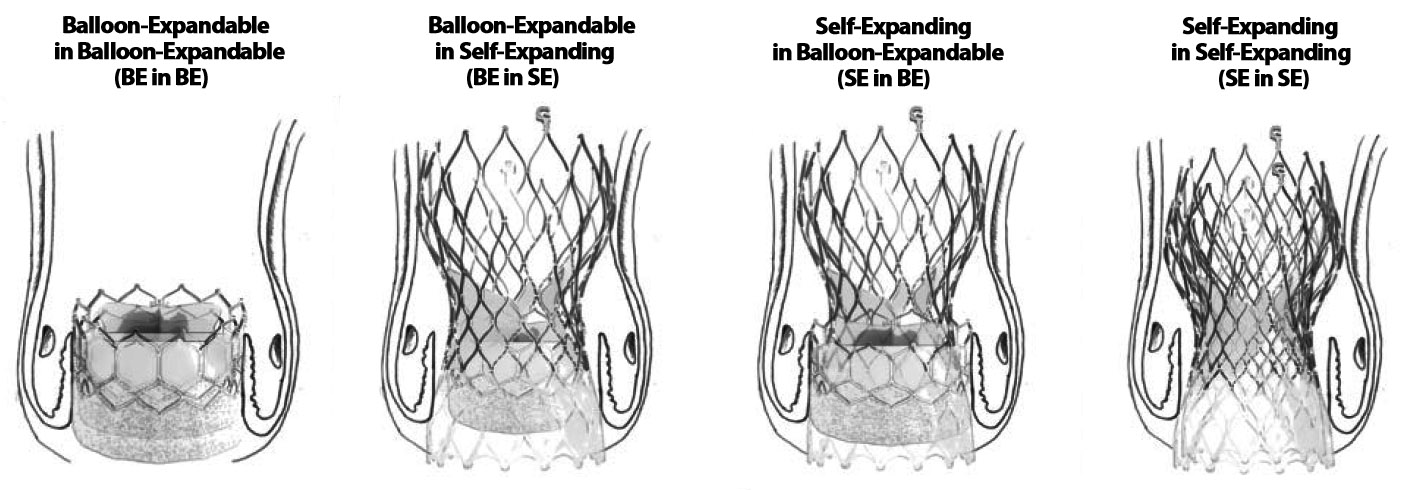 Gallo et al., Eur J Cardiothorac Surg Oct 18, 2021 Epub ahead of print
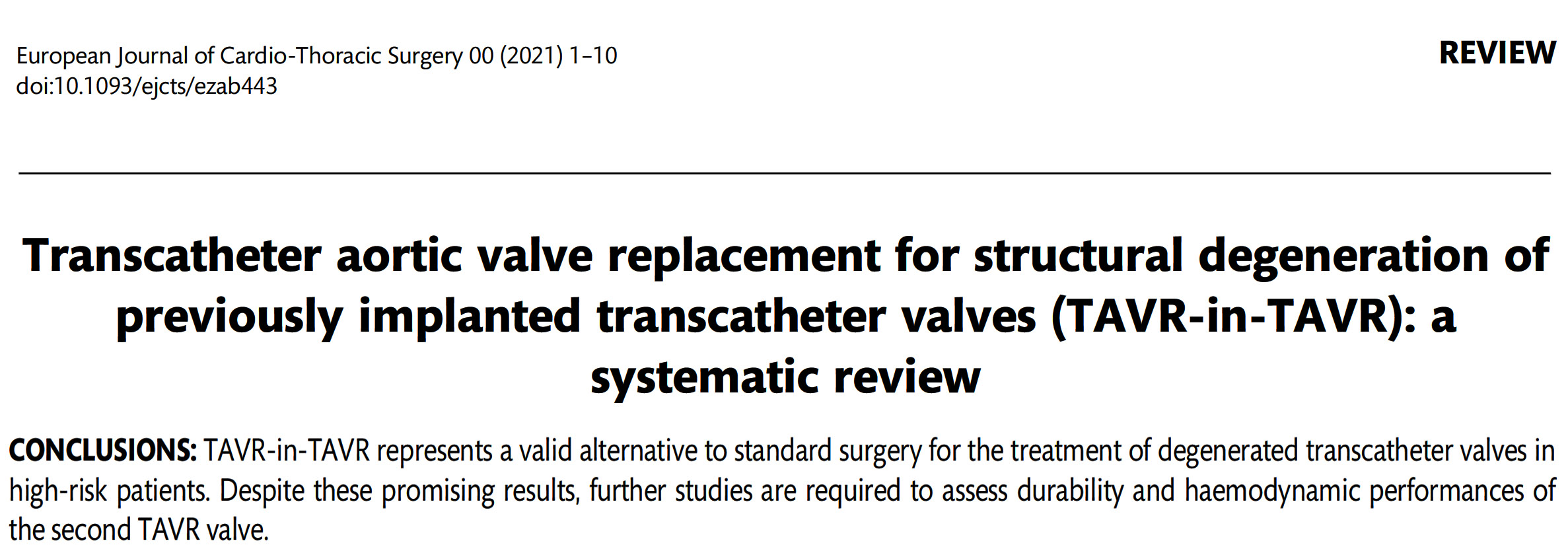 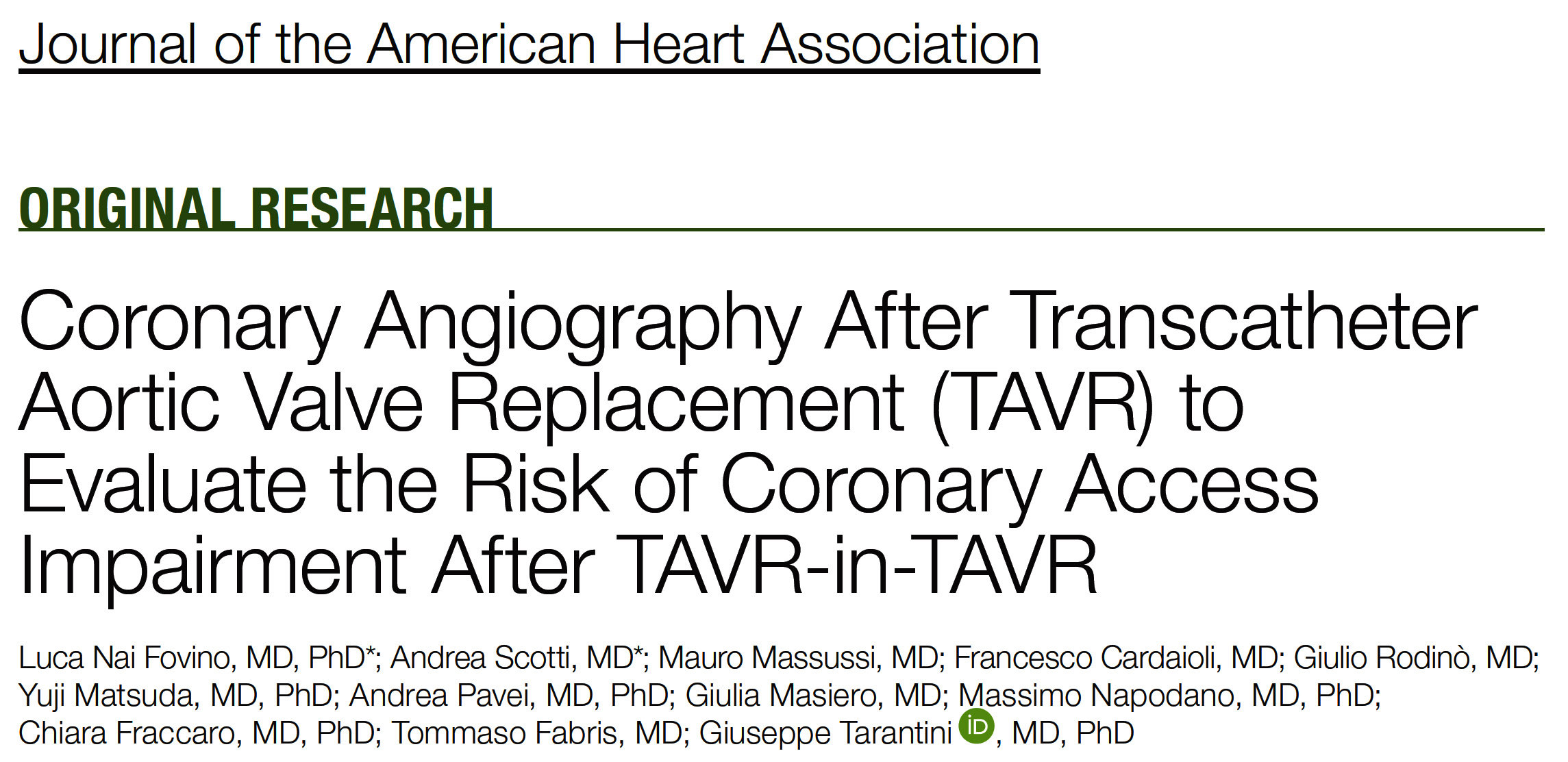 J Am Heart Assoc. 2020;9:e017409
Risk-Plane Height and Angiographic Measurements to Assess Feasibility After TAVR-in-TAVR
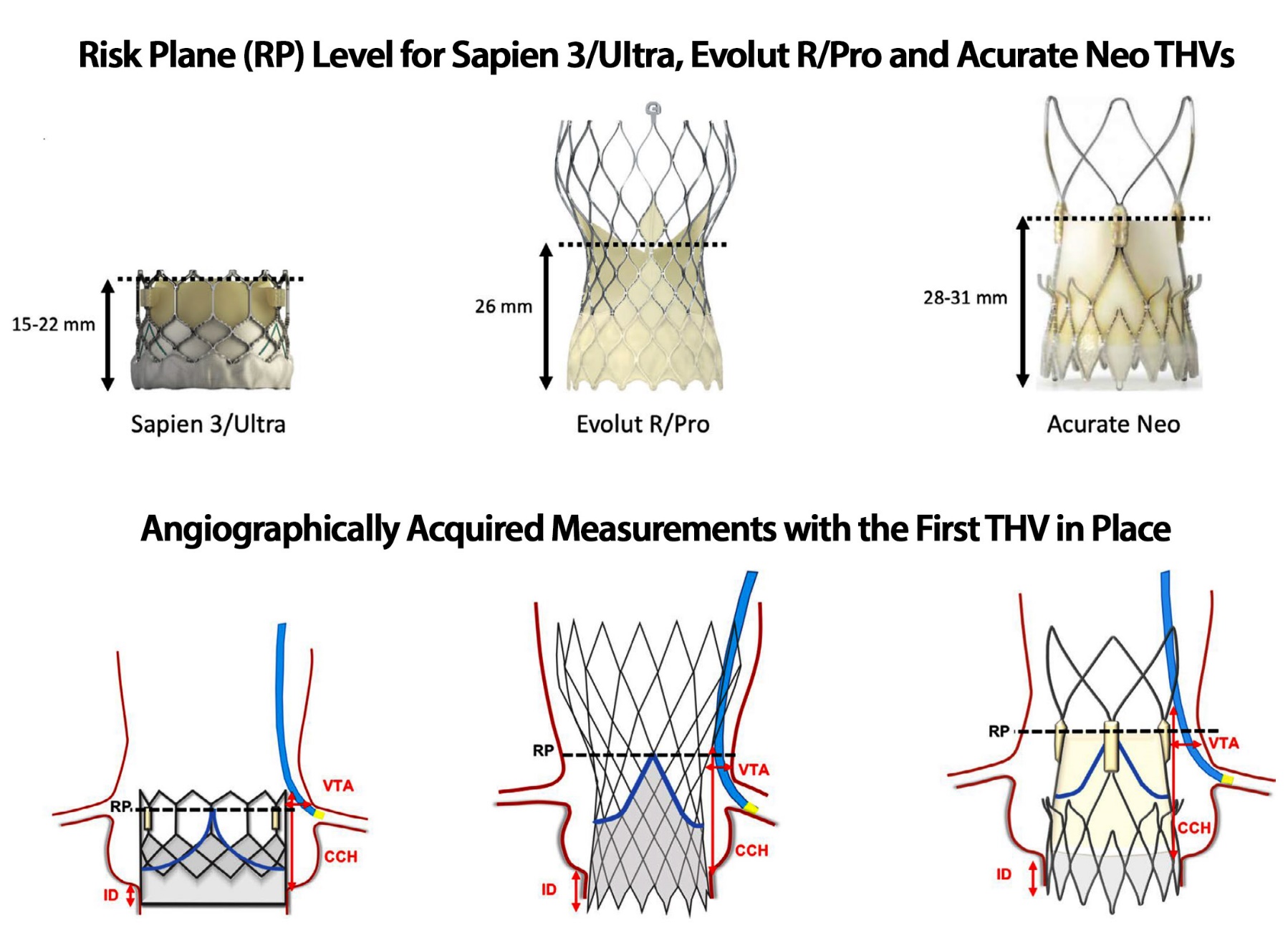 Fovino et al., J Am Heart Assoc 2020;9:e016446
Proposed Algorithm for assessment for Coronary Access (CA) Feasibility After TAVR-in-TAVR
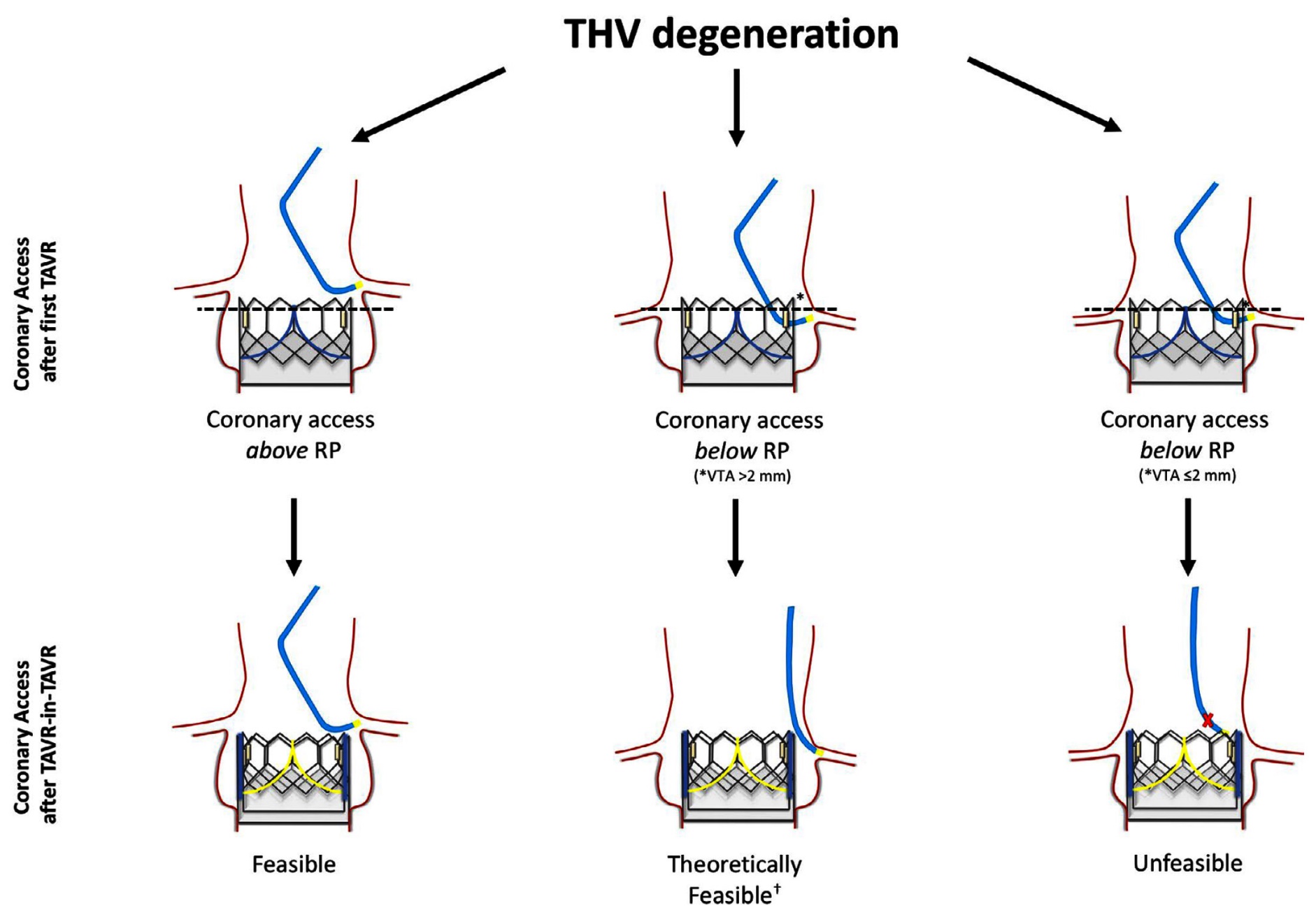 Fovino et al., J Am Heart Assoc 2020;9:e016446
Incidence of Predicted CA Impairment After 
TAVR-in-TAVR According to THV Type
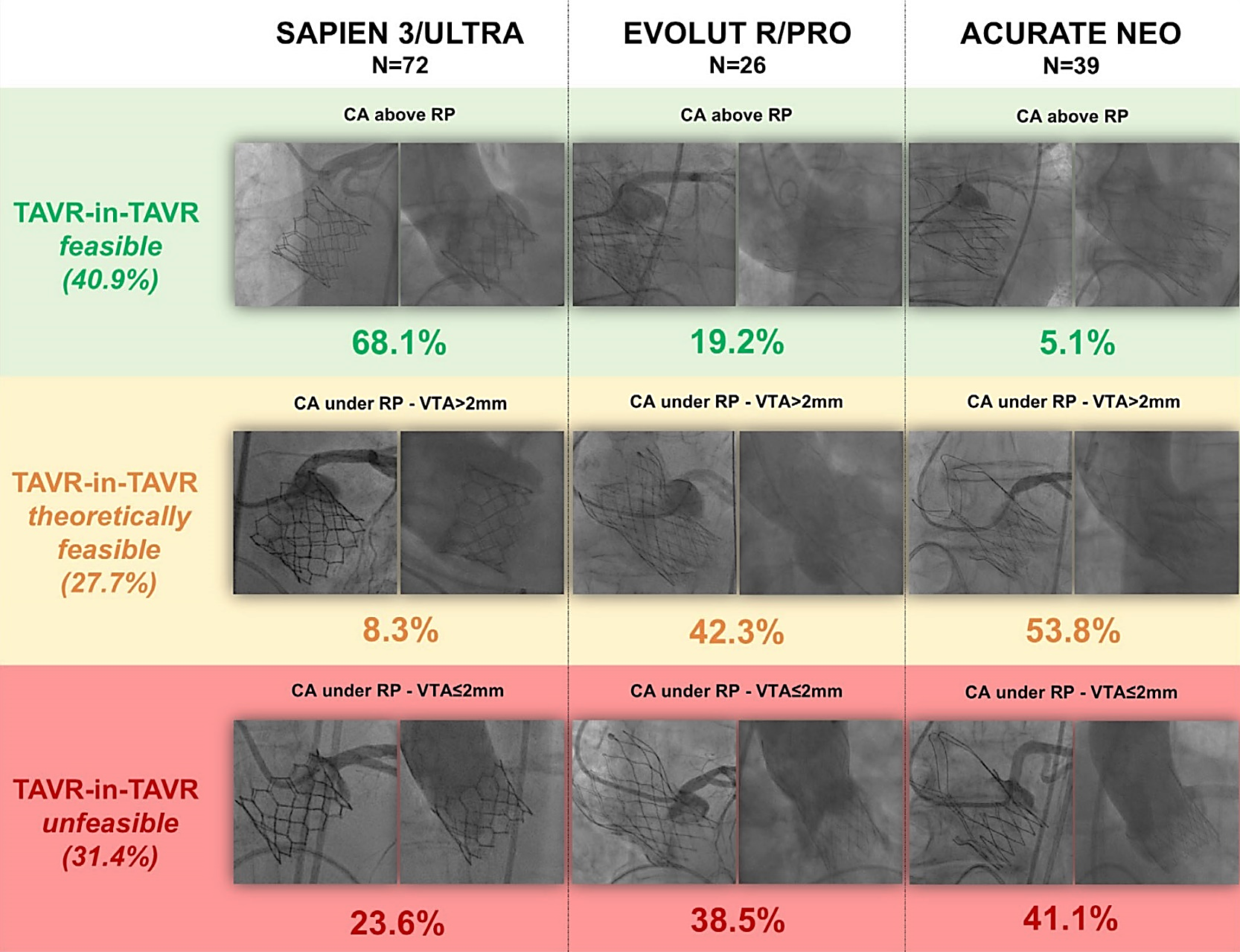 Fovino et al., J Am Heart Assoc 2020;9:e016446
Multivariate Analysis of CA Impairment After TAVR-in-TAVR
Fovino et al., J Am Heart Assoc 2020;9:e016446
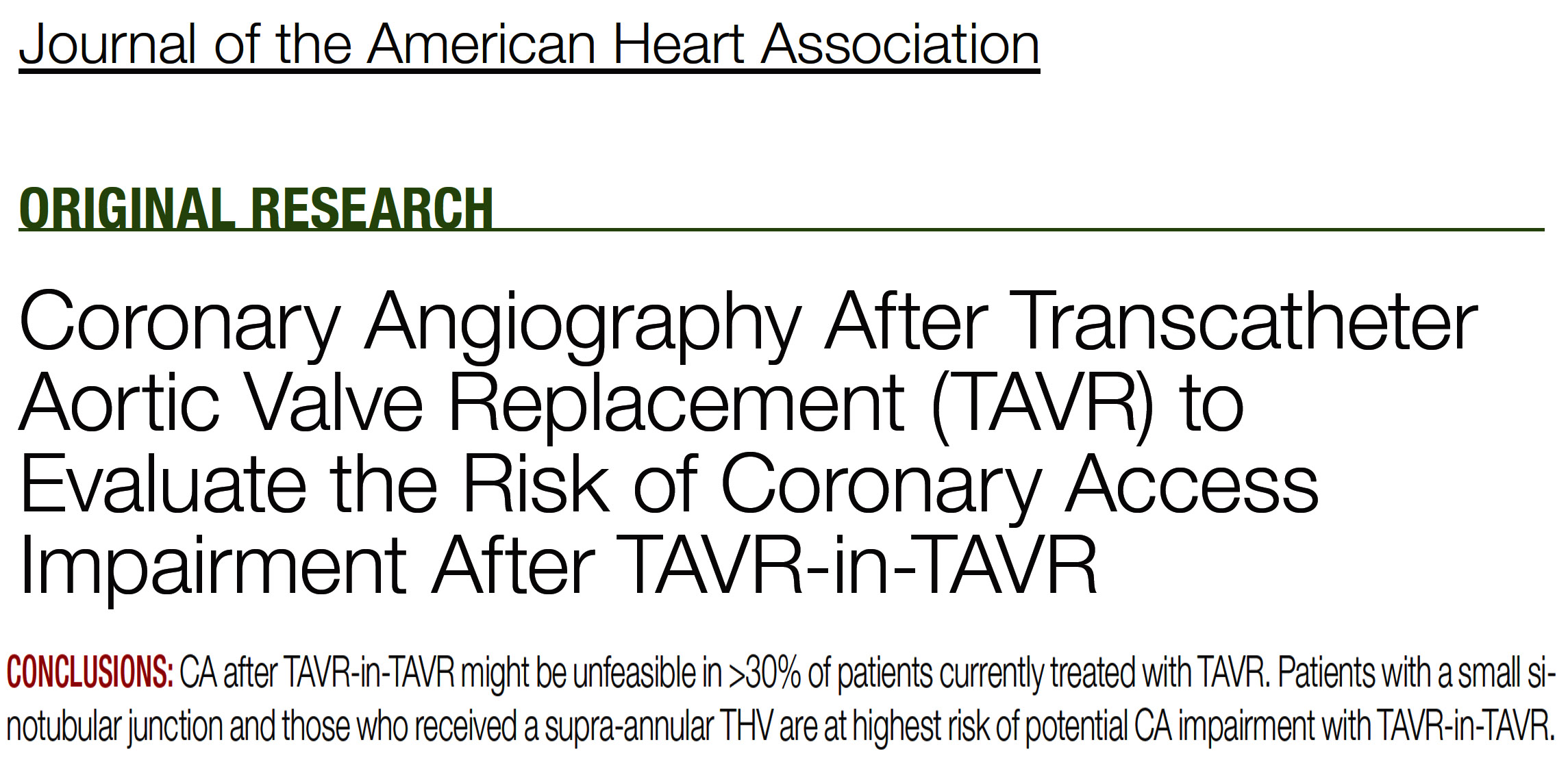 J Am Heart Assoc. 2020;9:e017409
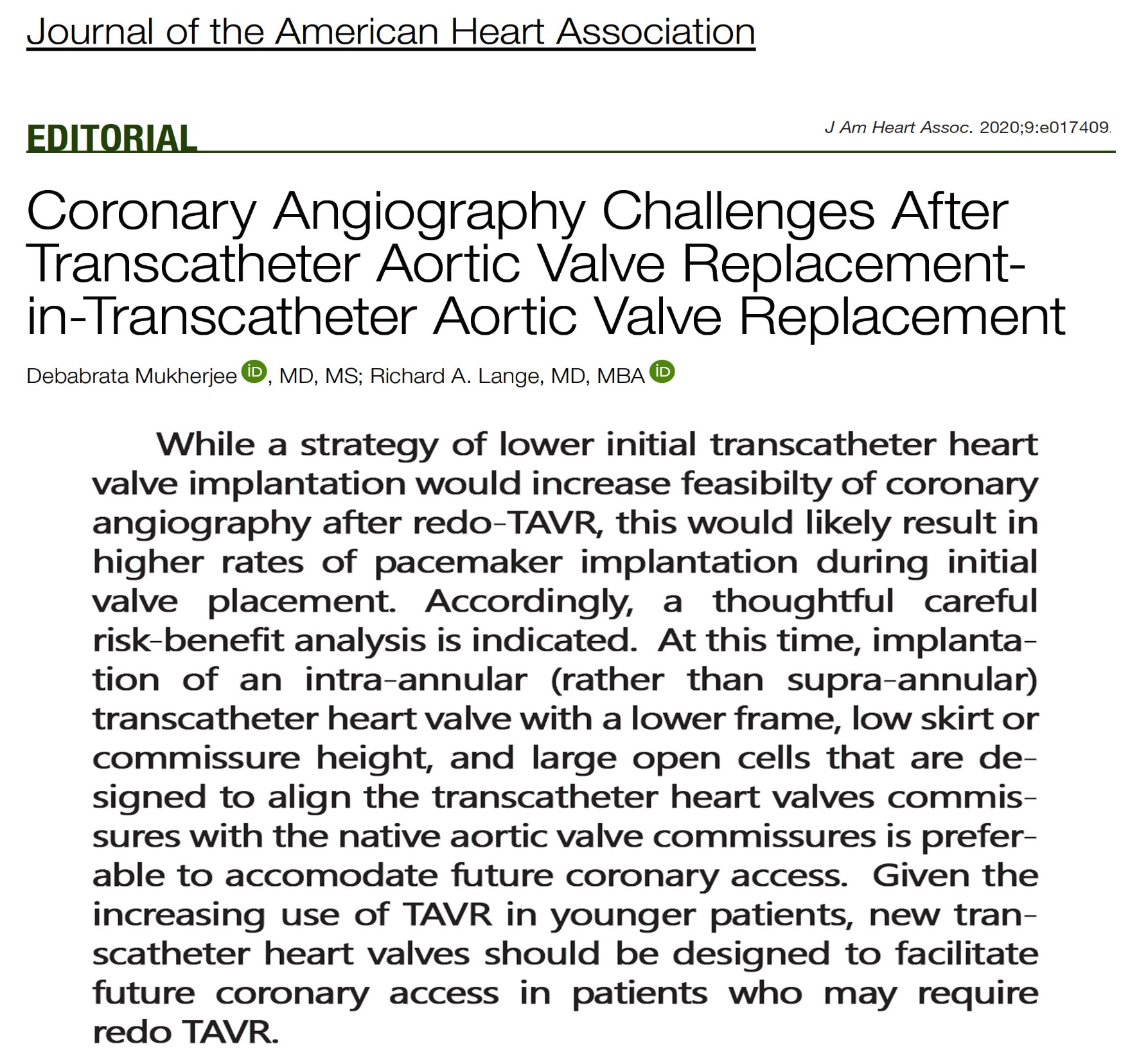 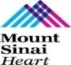 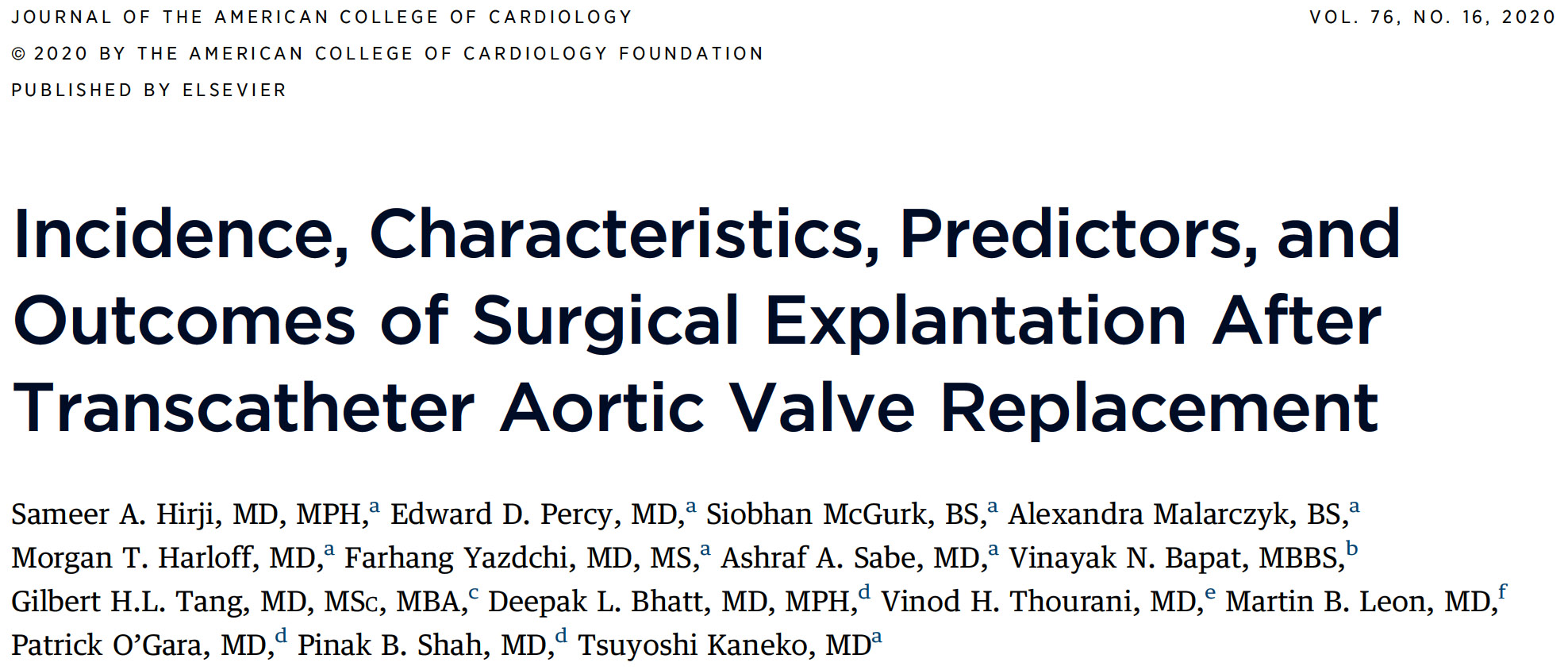 Time to Surgical Explant and Corresponding Proportions
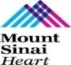 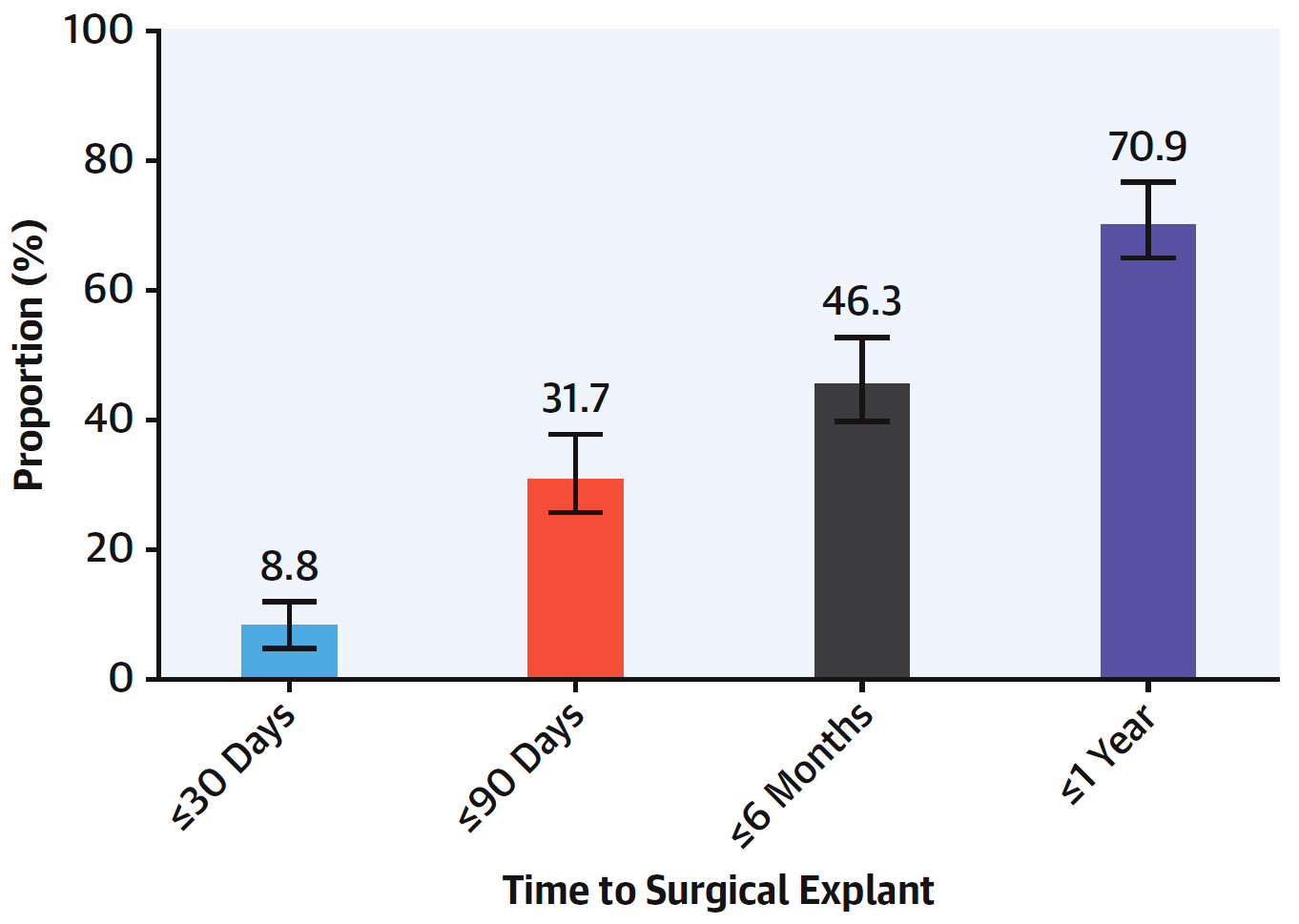 Hirji et al., J Am Coll Cardiol 2020;76:1848
Summary of Key Findings of this Study: TAVR Explantation
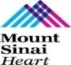 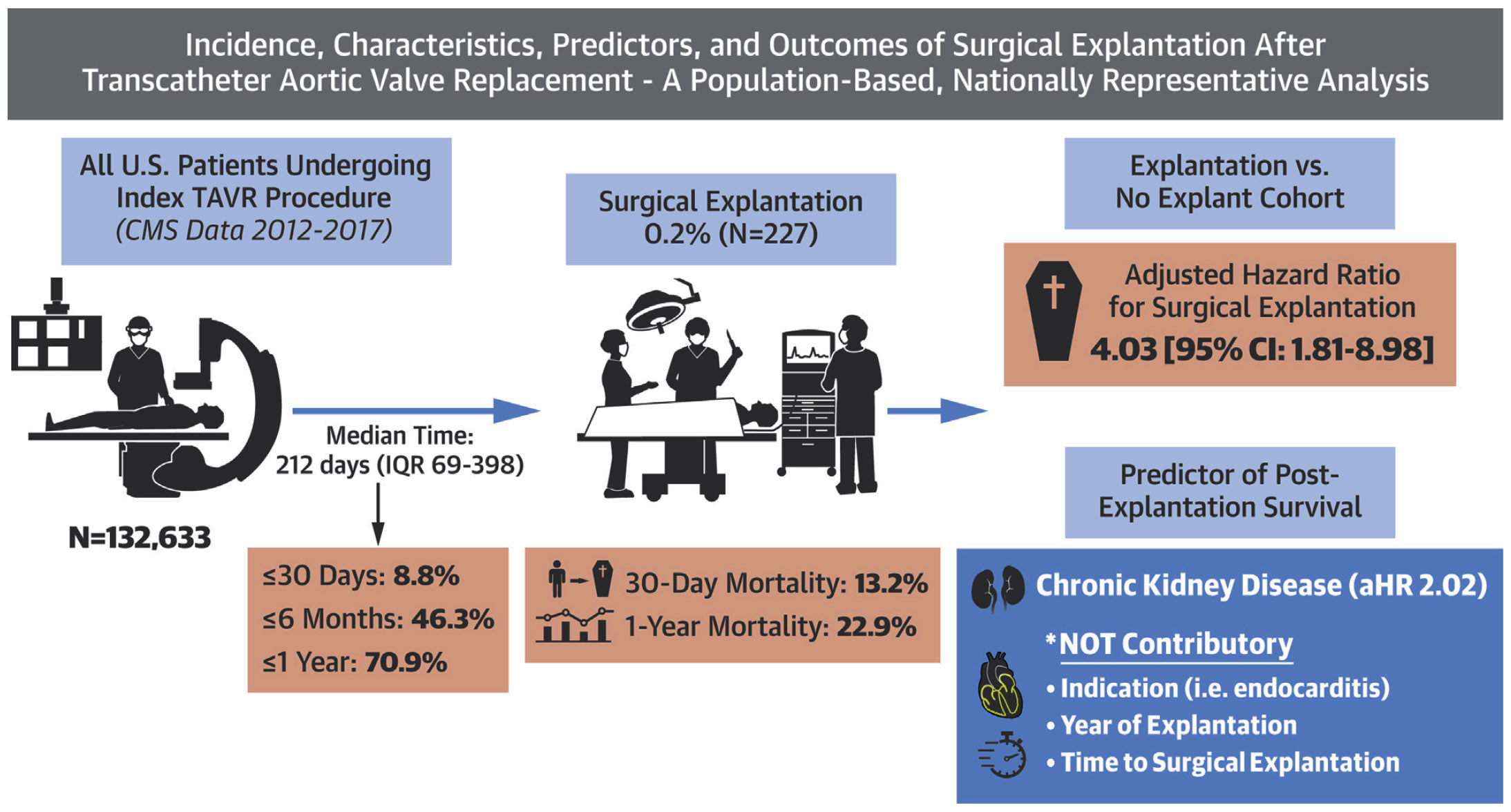 Hirji et al., J Am Coll Cardiol 2020;76:1848
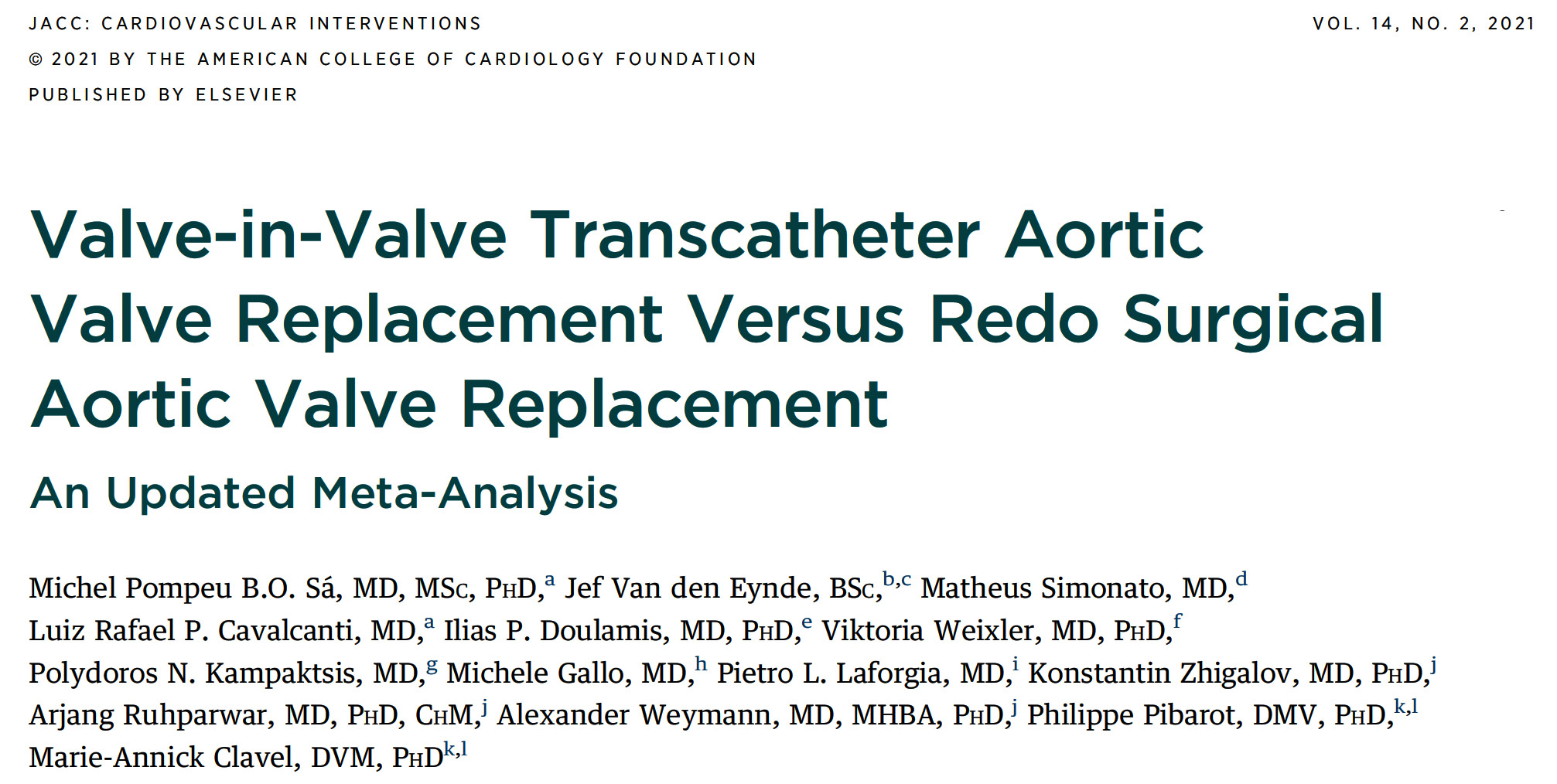 Flow Diagram of Studies Included in Data Search
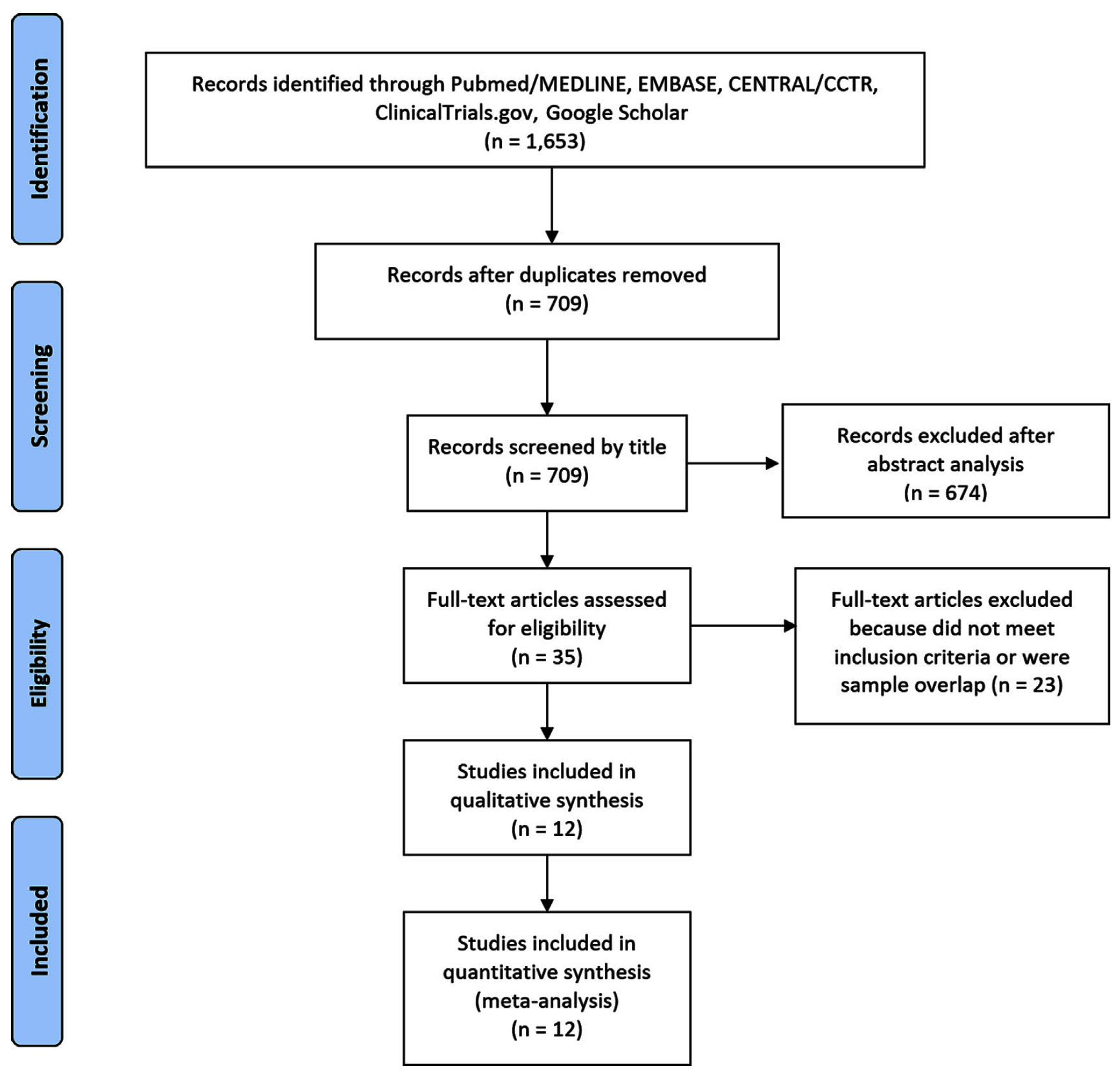 Sá et al., J Am Coll Cardiol Intv 2021;14:211
Pooled Odds Ratio and Conclusions Plot for 
30-Day and 1-Year Mortality
30-Day Mortality
1-Year Mortality
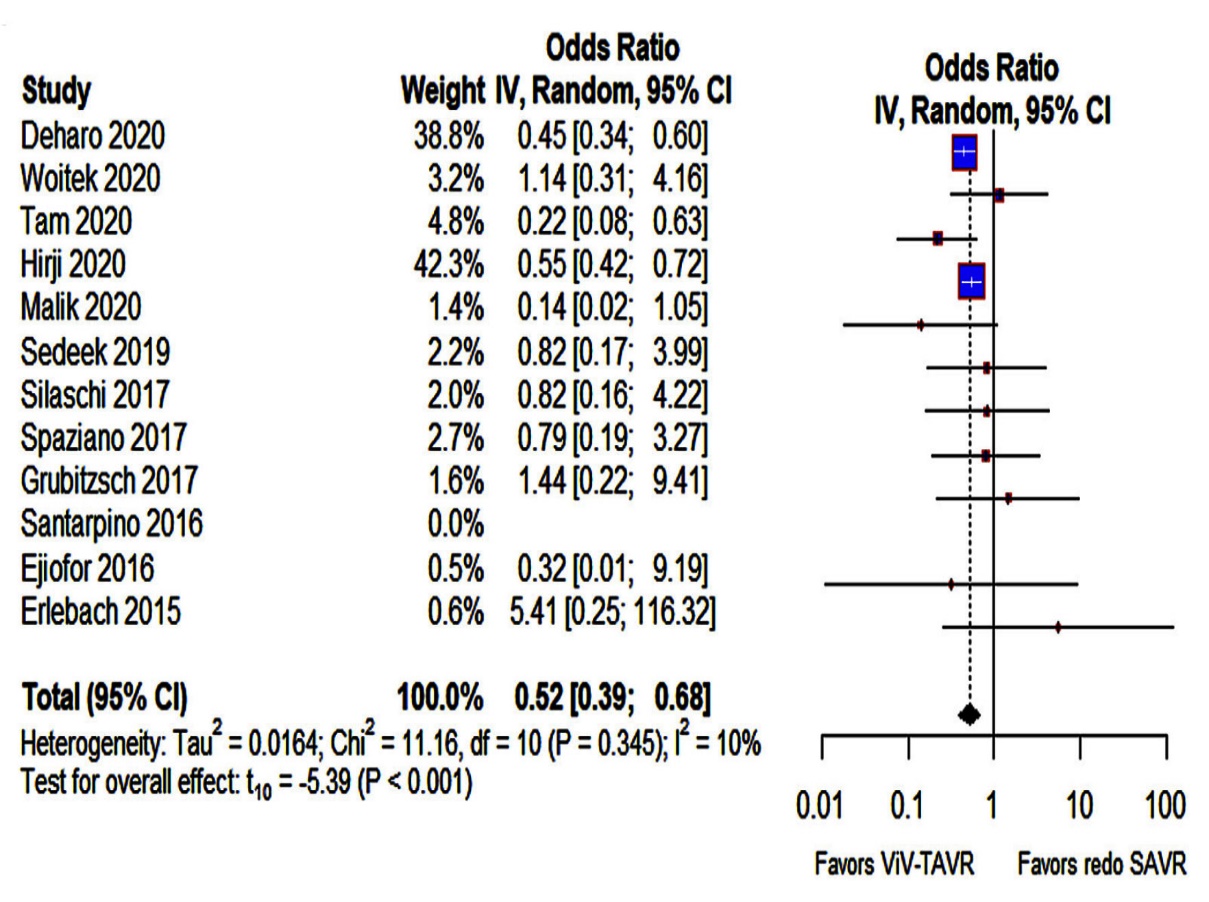 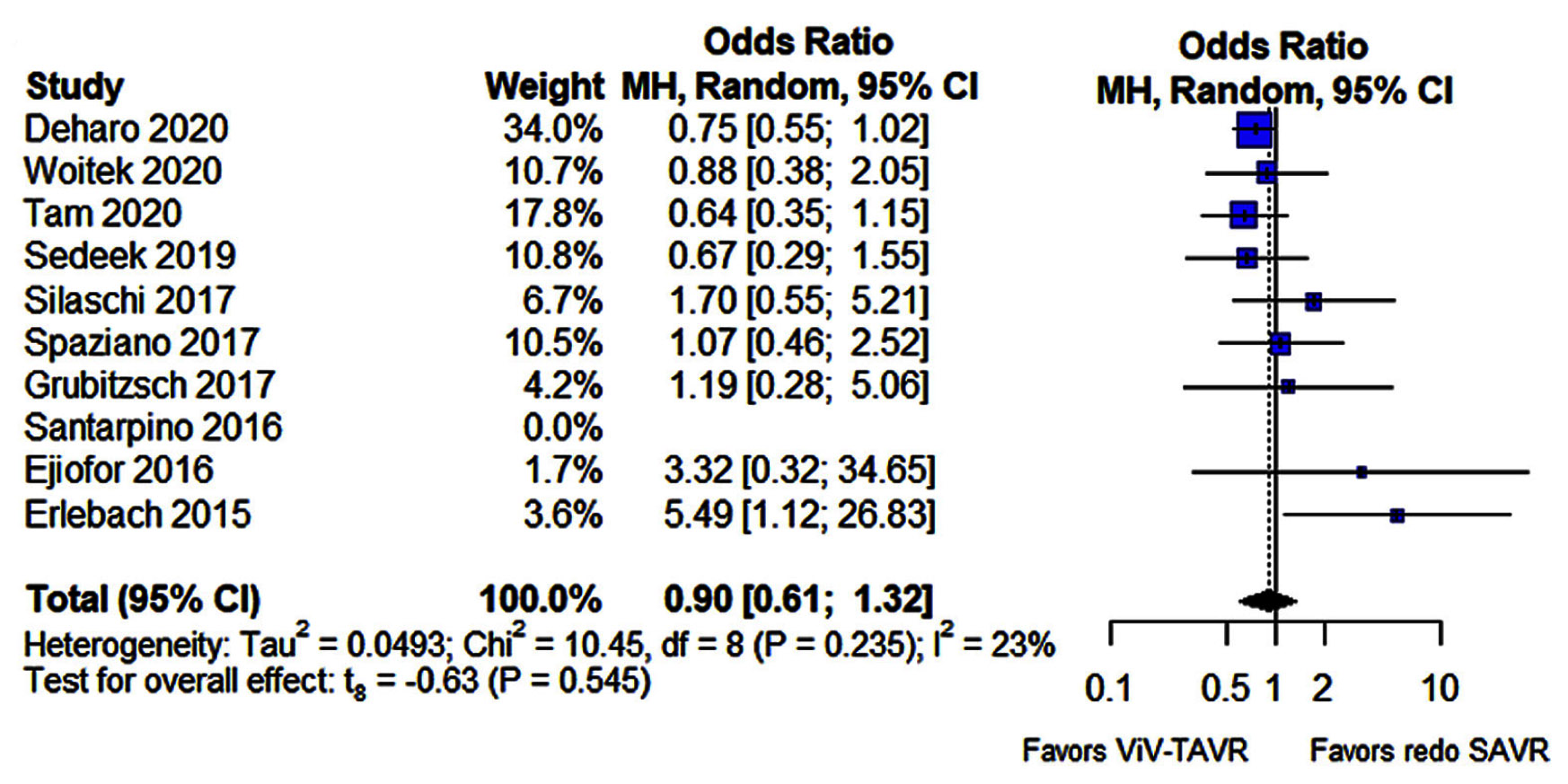 Sá et al., J Am Coll Cardiol Intv 2021;14:211
Forest Plots for Stroke, Major Bleeding, PPM Implantation and Length of Hospital Stay
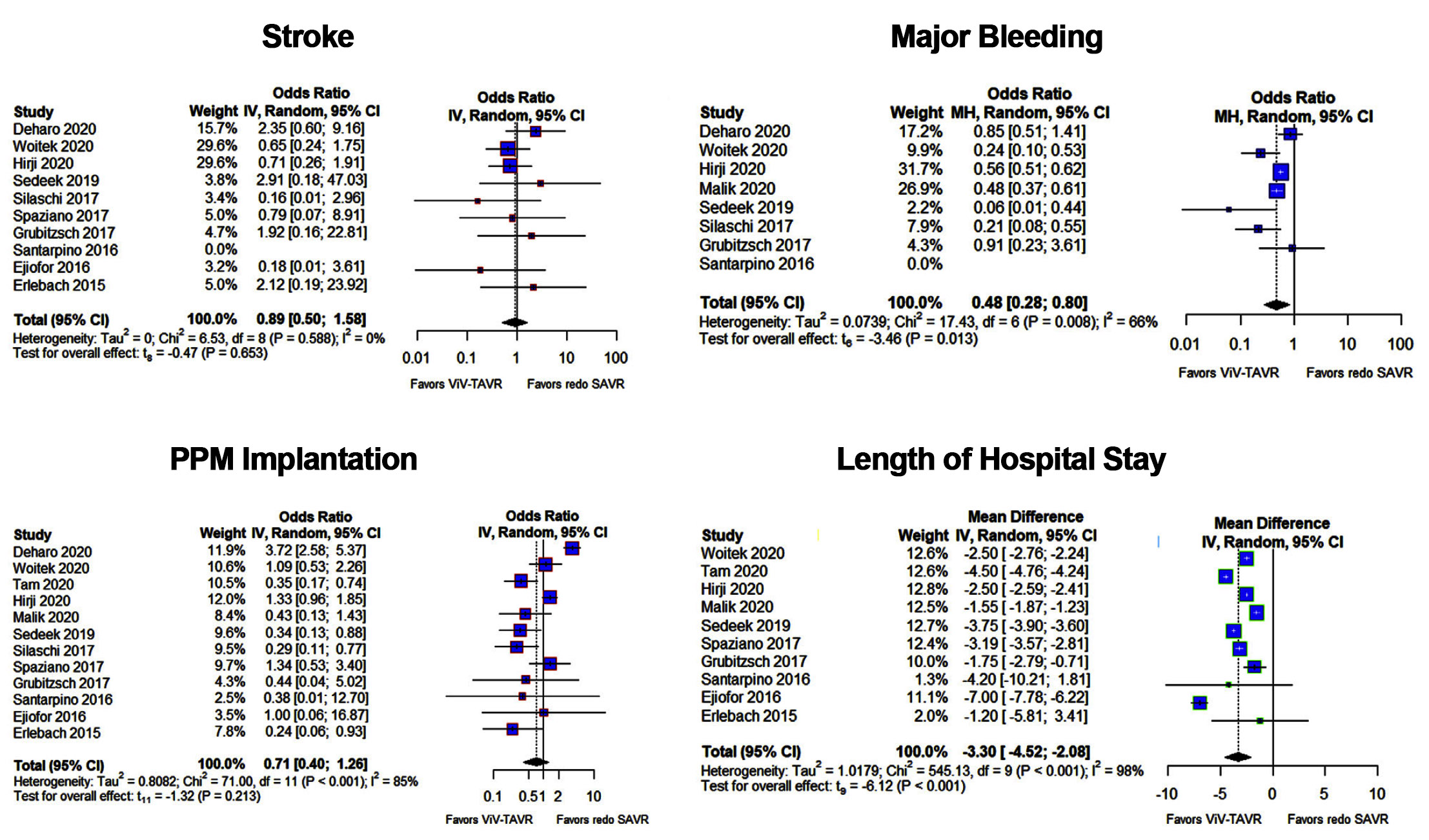 Sá et al., J Am Coll Cardiol Intv 2021;14:211
Forest Plots for Severe Patient-Prosthesis Mismatch
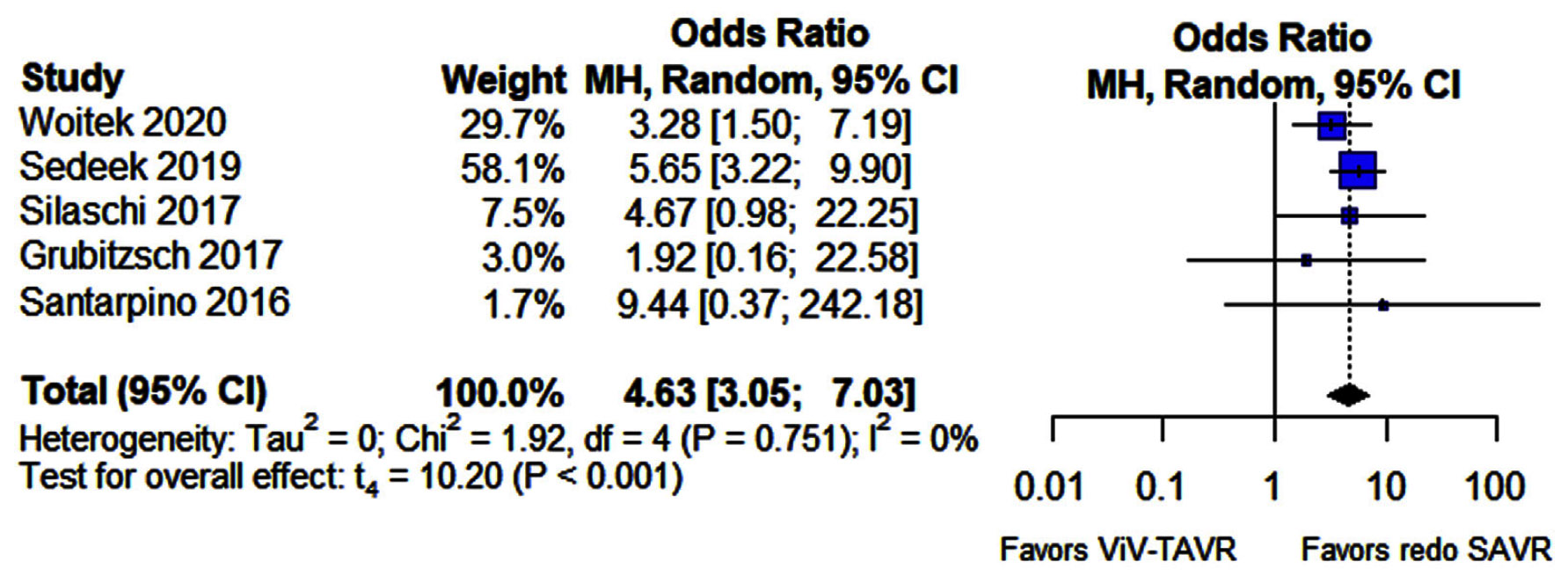 Sá et al., J Am Coll Cardiol Intv 2021;14:211
ViV-TAVR is Associated with Lower Rates of 
30-Day Mortality, and Major Bleeding, But Higher Rates of Severe Patient-Prosthesis Mismatch
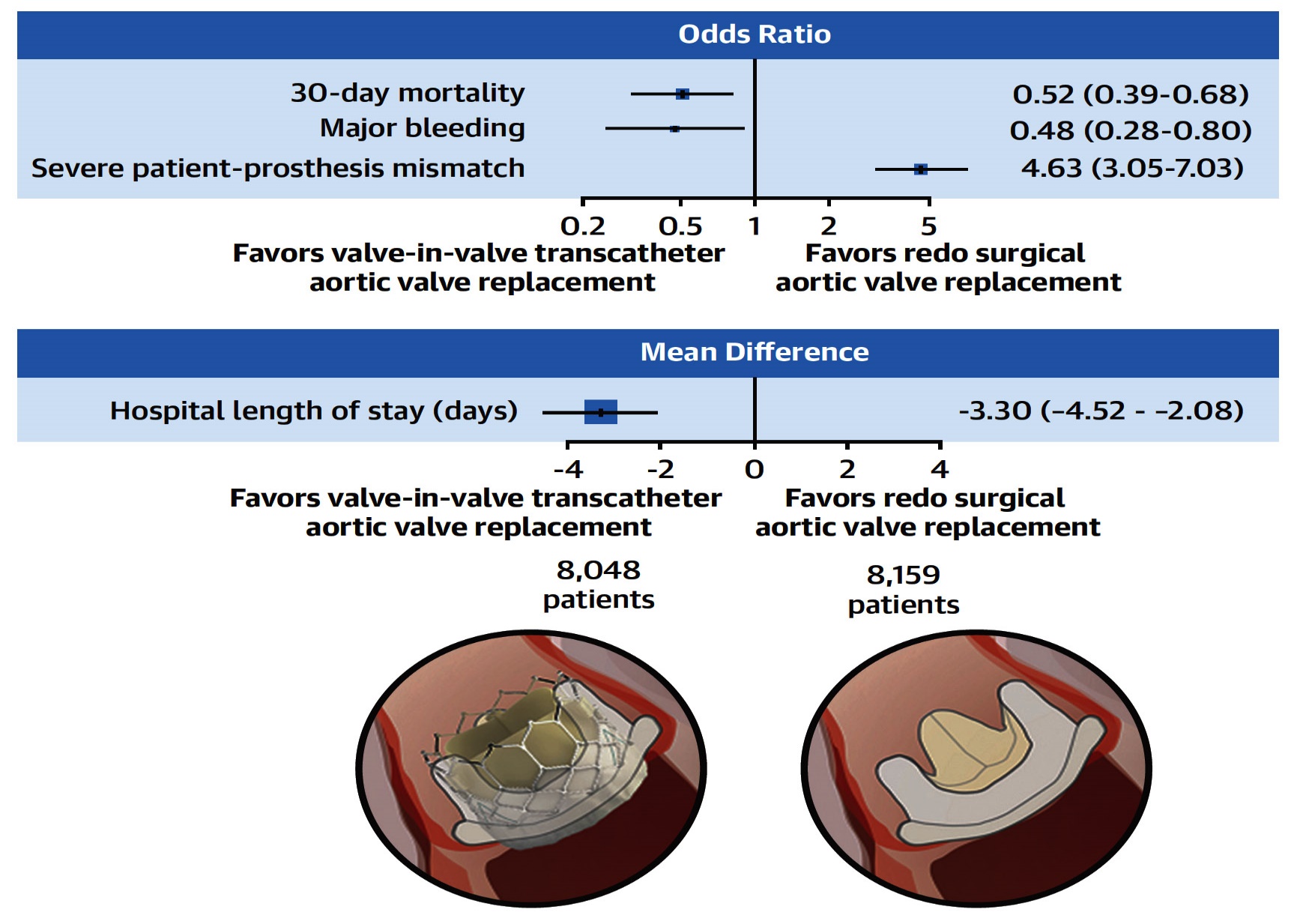 Sá et al., J Am Coll Cardiol Intv 2021;14:211
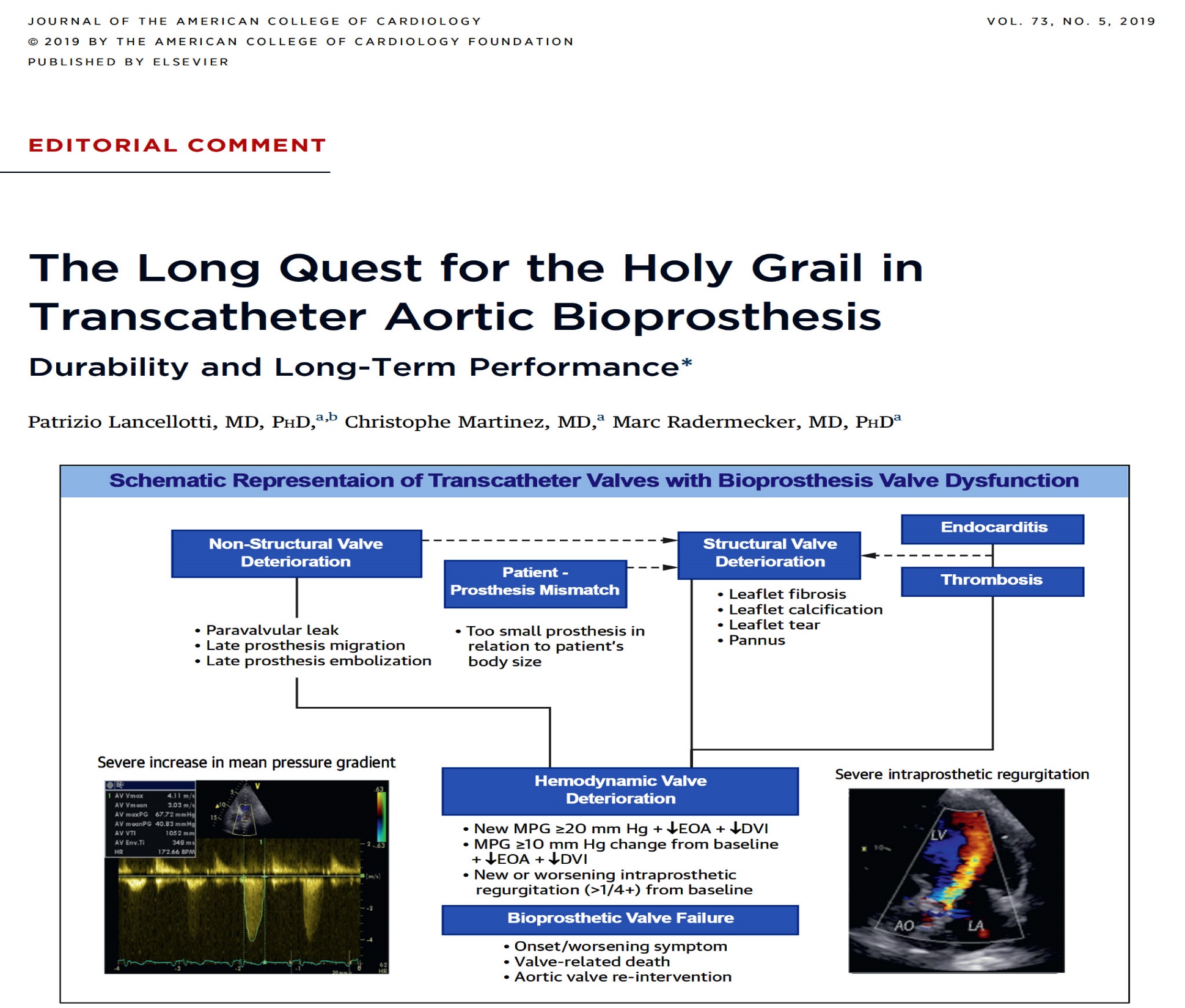 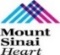 Take Home Messages
Recent Update on TAVR Valve Degeneration
Most of the studies have shown similar short-term and long-term valve durability of TAVR vs SAVR valves with better hemodynamics after TAVR vs SAVR in terms of lower MG & better AV orifice and slightly higher valve thrombosis in TAVR valve.
With increasing adoption of TAVR procedures especially in younger age, we will encounter more cases of TAVR valve re-intervention for valve degeneration presenting as both stenosis and insufficiency. TAVR-in-TAVR is a viable option for these pts. Surgical TAVR explantation in appropriate cases is possible but is associated with higher MACE rates.
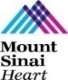 Question # 1
Following are true statements regarding the TAVR vs SAVR valve durability except:  

  Similar long-term (upto 8yrs) valve durability with TAVR vs SAVR

  Similar need for re-intervention between TAVR vs SAVR

  Similar rates of endocarditis with TAVR vs SAVR

  Similar rates of valve thrombosis with TAVR vs SAVR
Correct answer: D
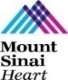 Question # 2
Following statements is true regarding TAVR vs SAVR valve hemodynamics at long-term followup:  

 Similar AV orifice with TAVR vs SAVR

 Similar AV gradient between TAVR vs SAVR

 Significantly larger aortic valve area after TAVR vs SAVR

 Consistently higher valve thrombosis with TAVR vs SAVR
Correct answer: C
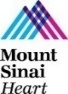 Question # 3
Following are the viable options for the management of TAVR valve degeneration except:

A. Balloon aortic valvuloplasty

B. TAVR-in-TAVR procedure with similar to original TAVR valve

C. TAVR-in-TAVR procedure with different then original TAVR valve

D. Surgical explantation and SAVR
Correct answer: A